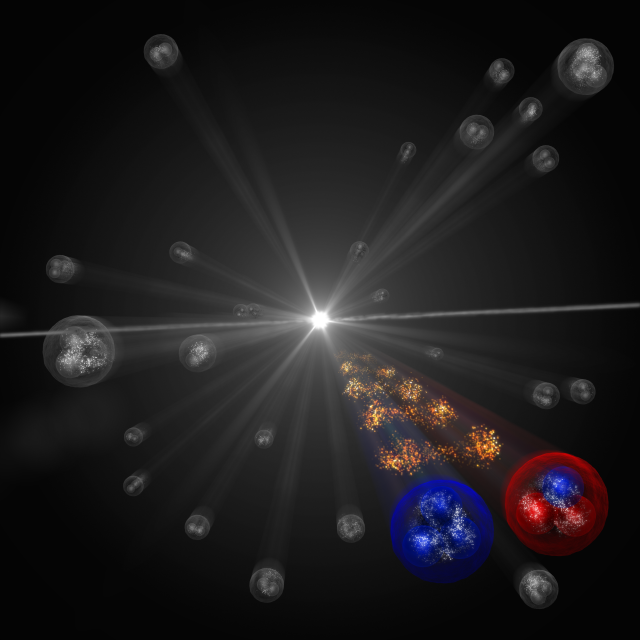 第七届全国重味物理和量子色动力学研讨会 2025年4月18—22日 中国·南京
Recent progress in Femtoscopic studies
Li-Sheng Geng（耿立升）@ Beihang U.
(Image: CERN)
Contents
2
Many more exotic hadrons discovered
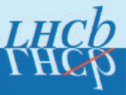 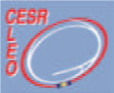 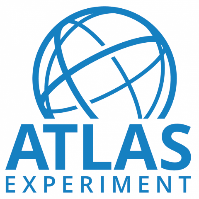 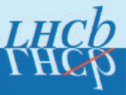 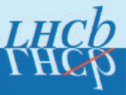 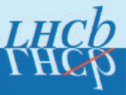 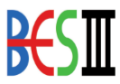 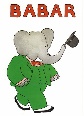 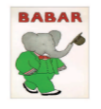 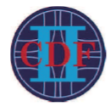 X(6900)  
X(7200)
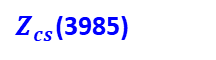 2022
2023
2021
2005
2006
2019
2016
2018
2020
2014
2015
2003
2013
2011
2009
2007
X(6900) 
X(6600) 
X(7100)
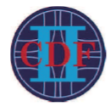 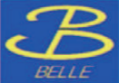 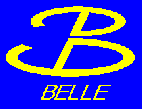 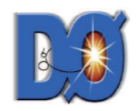 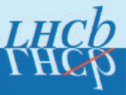 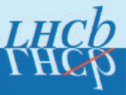 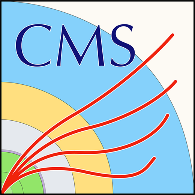 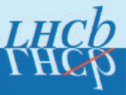 Most of them close to thresholds— hadronic molecules
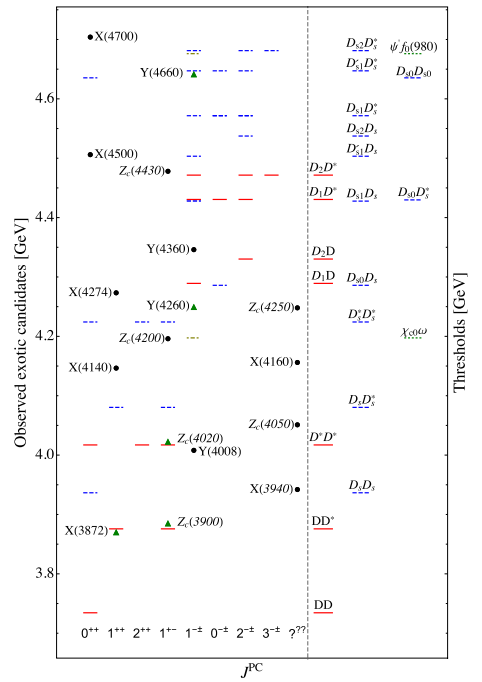 Feng-Kun Guo, Christoph Hanhart, 
Ulf-G. Meißner, Qian Wang,
 Qiang Zhao, Bing-Song Zou.Rev.Mod.Phys. 90 (2018) 015004
Richard F. Lebed, Ryan E. Mitchell, 
Eric S. Swanson, 
Prog.Part.Nucl.Phys. 93 (2017) 143
Atsushi Hosaka, Toru Iijima, Kenkichi Miyabayashi, Yoshihide Sakai , Shigehiro Yasui,
PTEP 2016 (2016) 062C01
Hua-Xing Chen, Wei Chen, Xiang Liu 
Shi-Lin Zhu,
Phys. Rept.639 (2016) 1
……
4
How to check the molecular picture?
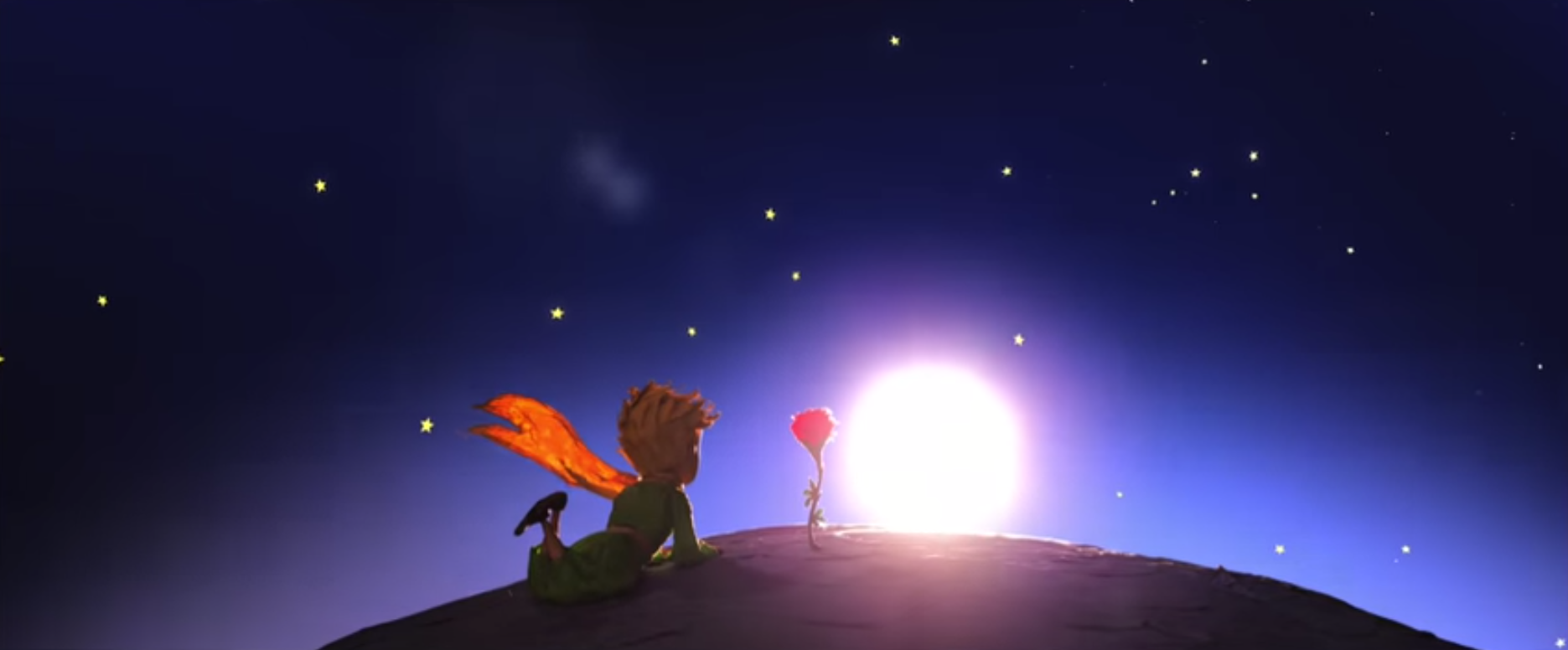 Directly measure two-hadron interactions.
Check whether they can form molecules.
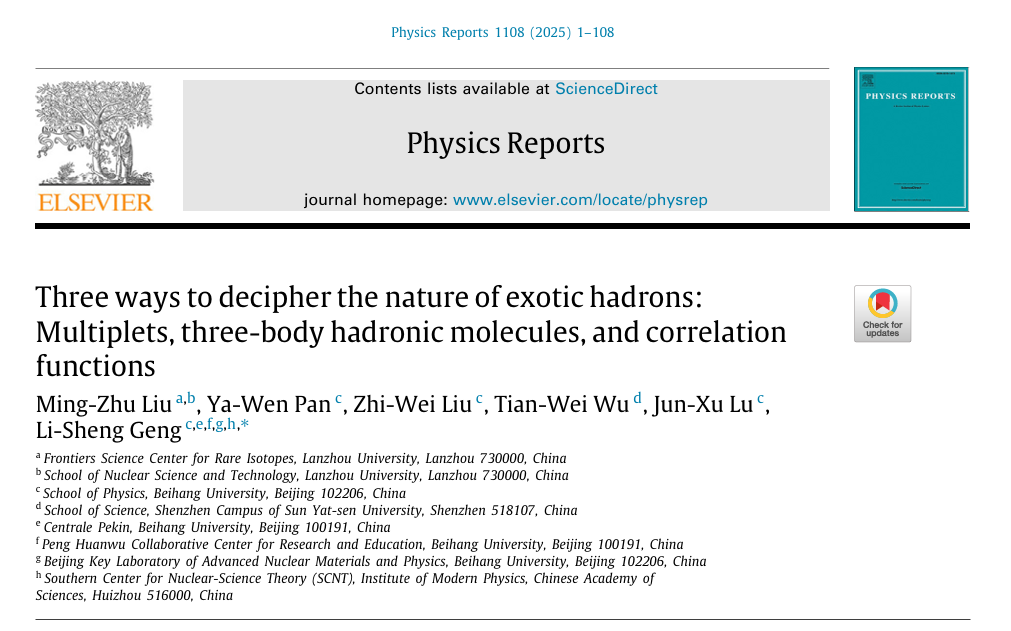 6
立项依据—传统散射实验
New probe—femtoscopic correlation functions
For stable hadrons, scattering experiments are extremely valuable in extracting their interactions
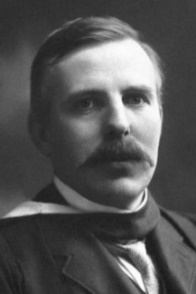 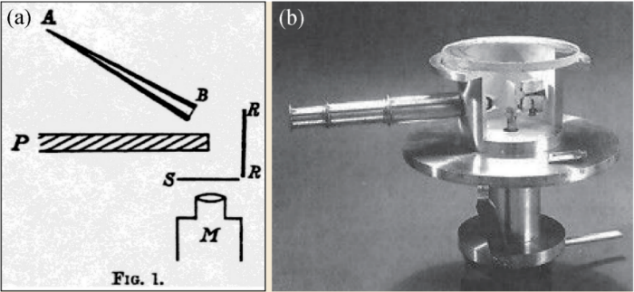 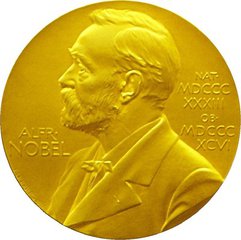 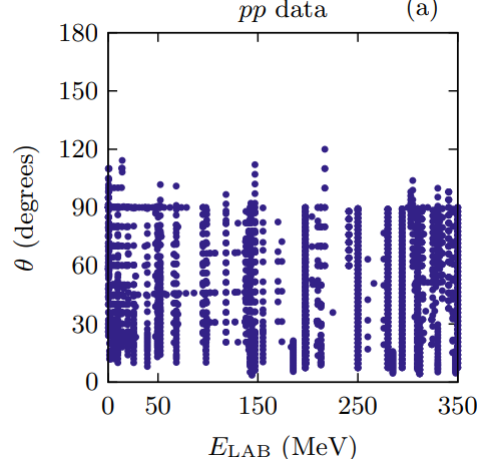 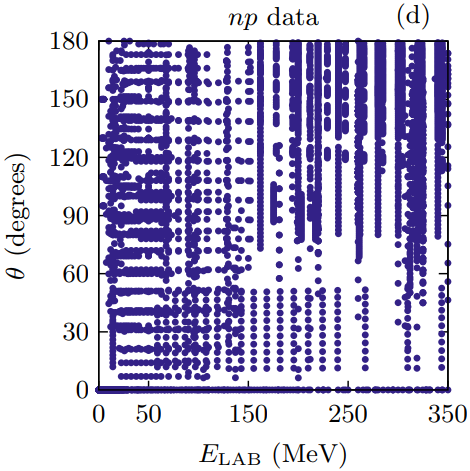 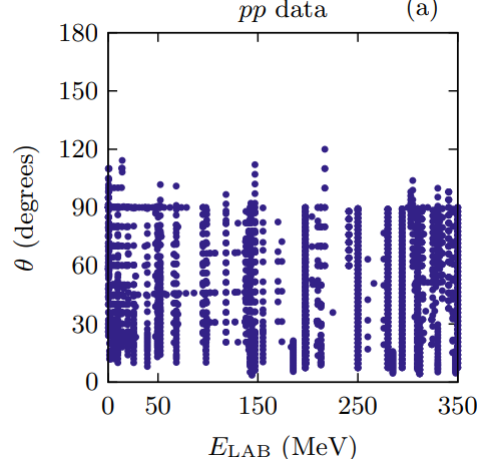 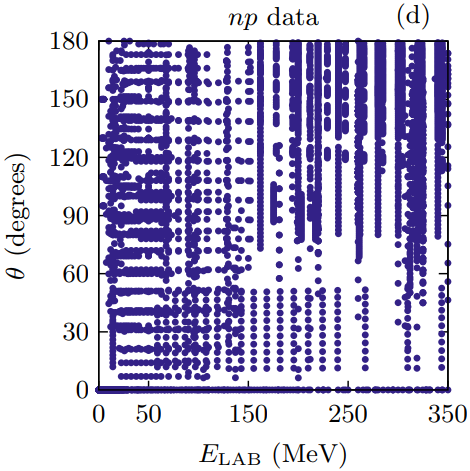 NN scattering，8125 data
Foundation of high-precision nuclear force
Ernest Rutherford
Rutherford Scattering Experiment
For unstable particles, direct scattering experiments are impossible!
Difficult to get large quantity of beam particles
No fixed targets available
Hyperon-nucleon low energy scattering, 35 data
Hindering hyper-nuclear physics and neutron star studies
7
[Speaker Notes: 传统上，散射实验是研究相互作用的主要实验方法

最成功的例子是卢瑟福散射实验，其揭示原子的核式结构模型，至今仍然是研究强相互作用的基本手段 

例如核子散射实验，8000多个NN散射数据是开展高精度核力研究的坚实基础。

然而，对于不稳定了强子，传统的散射实验非常困难。短寿命的强子，很难产生大量炮弹粒子，也无法制作固定靶。

例如，超子-核子的散射数据只有35个，这也进一步制约了核物理、天体物理领域的发展。]
New probe—femtoscopic correlation functions
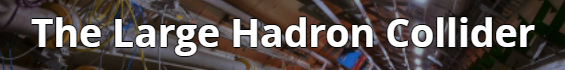 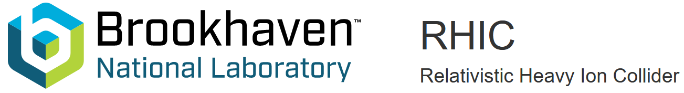 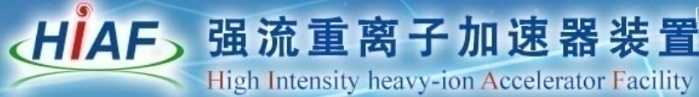 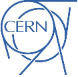 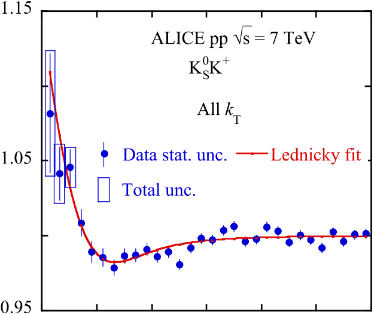 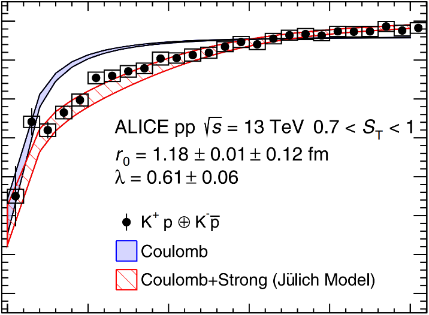 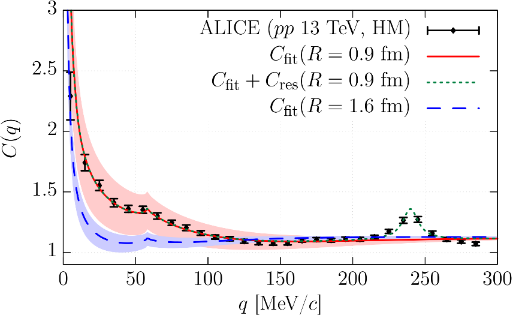 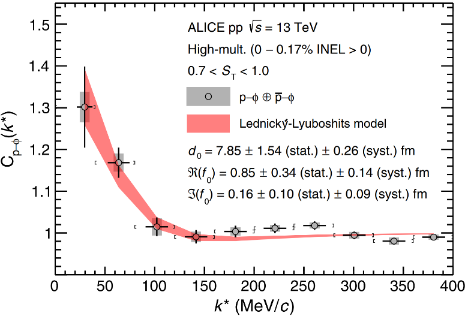 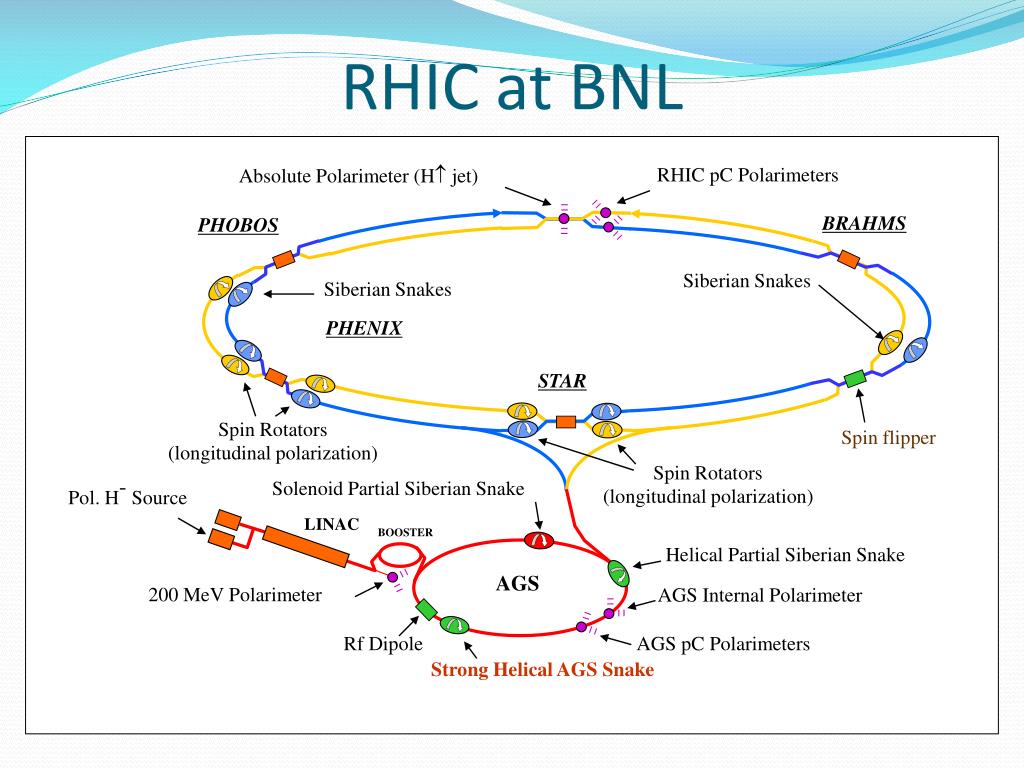 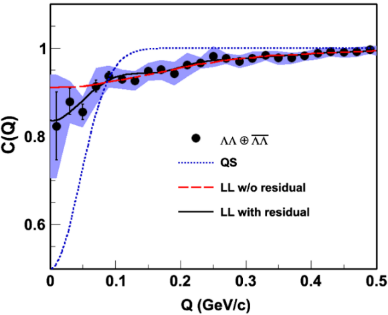 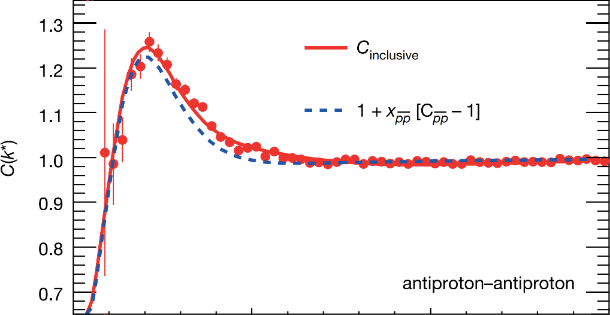 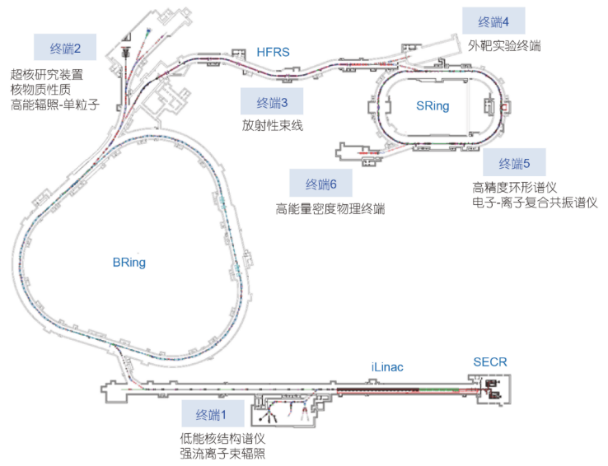 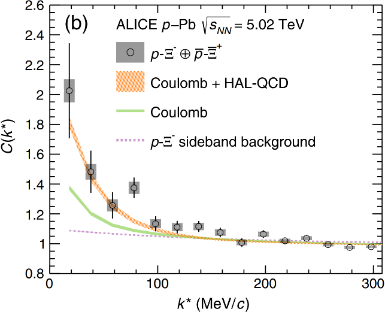 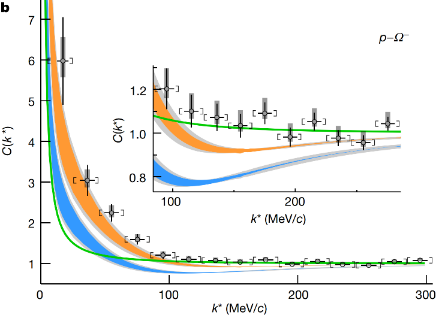 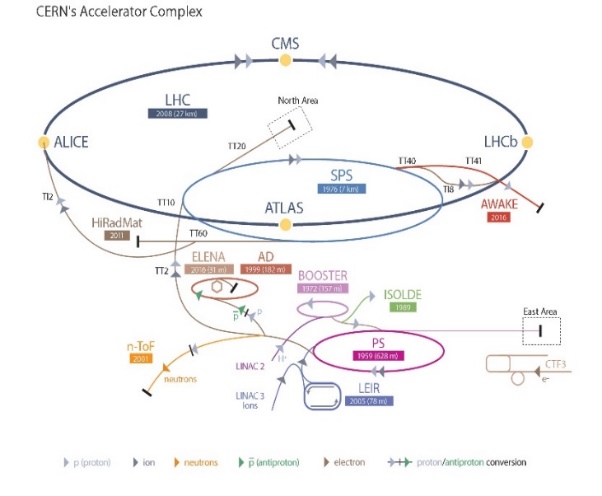 PLB 2019
PRL 2020
PRL 2020
PRL 2021
Nature 2015
PRL 2015
PRL 2019
Nature 2020
Abundant particles produced in AA, pA, and pp collisions
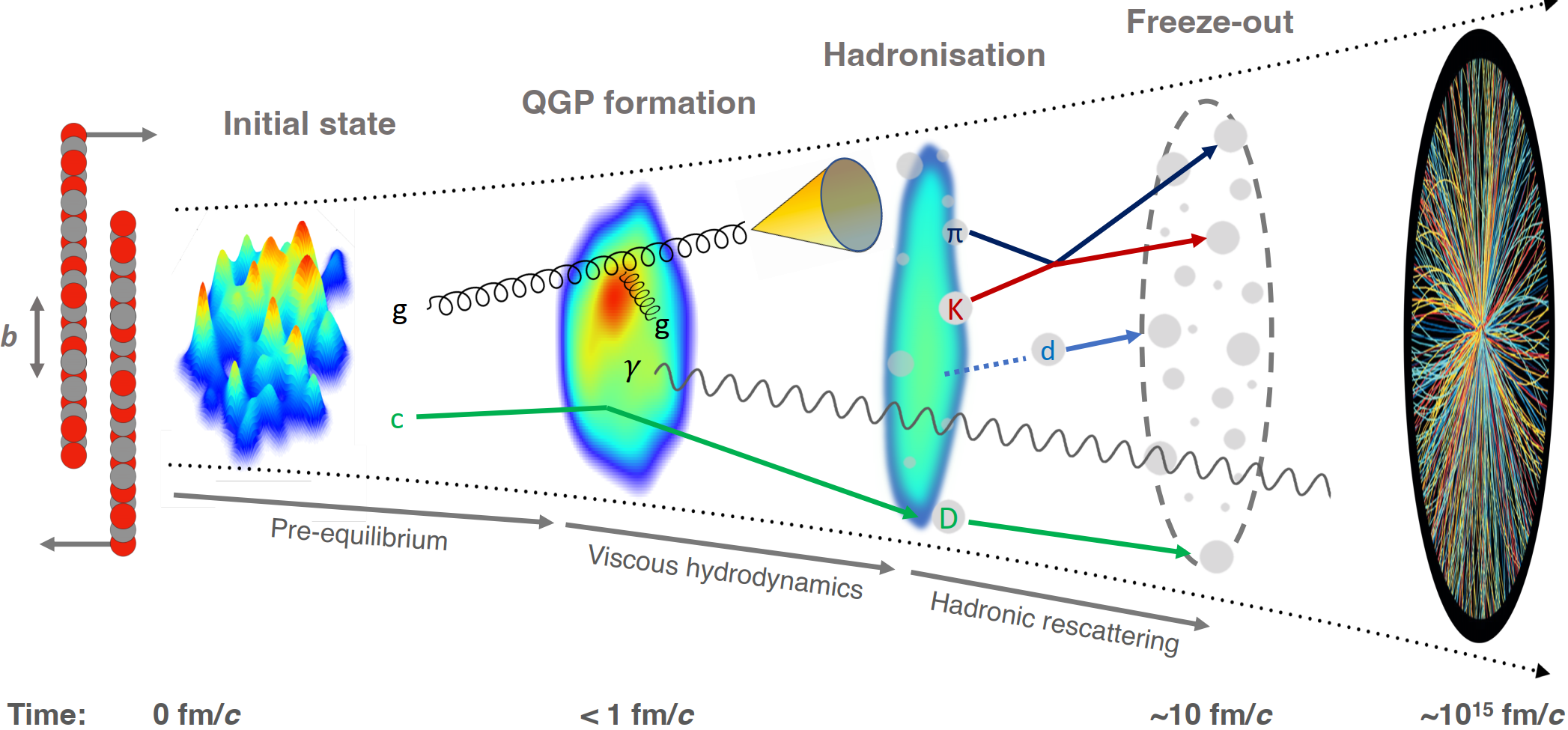 Final-State Interaction
Femtoscopic correlation functions (CFs)
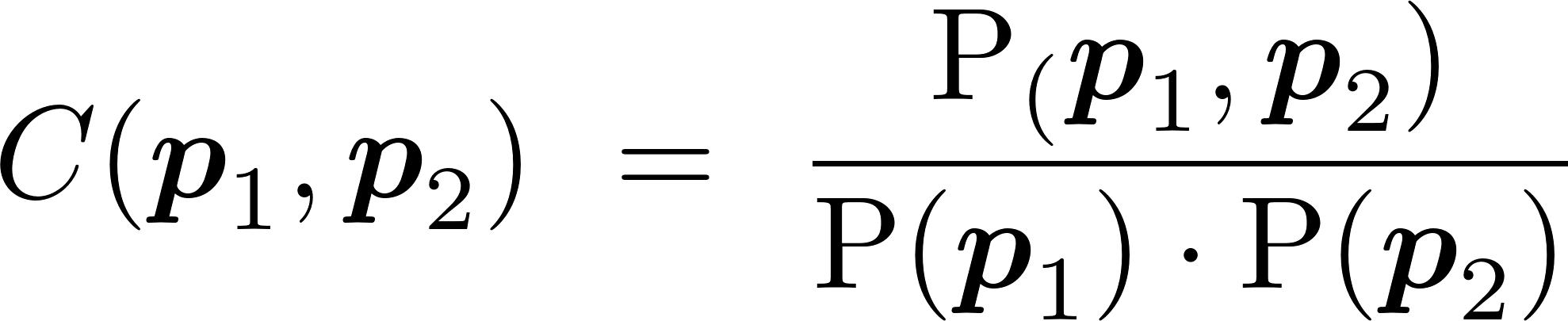 Correlation function
Interacting potential
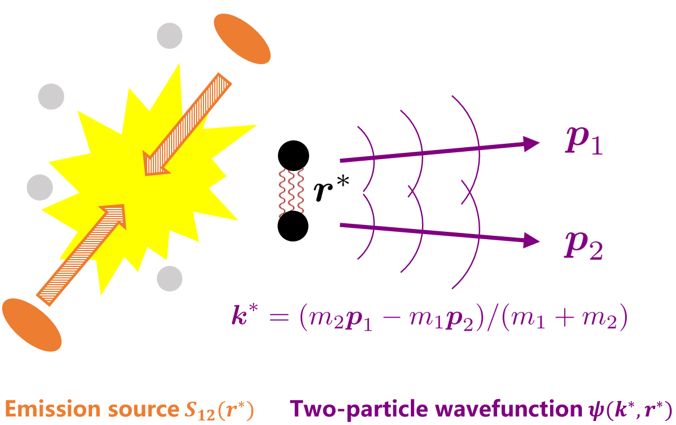 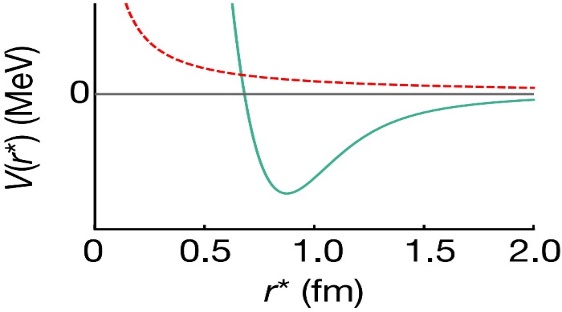 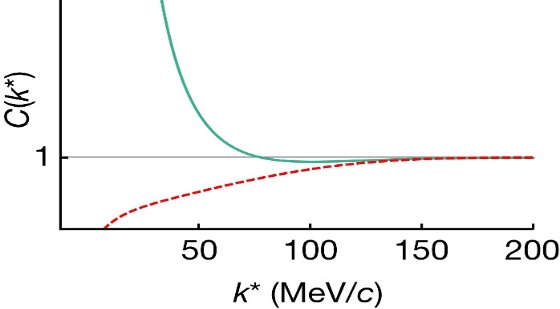 repulsive
attractive
attractive
repulsive
Schrödinger equation
Theo. description
Koonin–Pratt formula
Exp. measurement
mixed-event technique
S. E. Koonin, Phys. Lett. B 70 (1) (1977) 43 
A. Ohnishi, Nucl. Phys. A 954 (2016) 294
Basic Properties
>1 if the interaction is attractive
=1 if there is no interaction
<1 if the interaction is repulsive
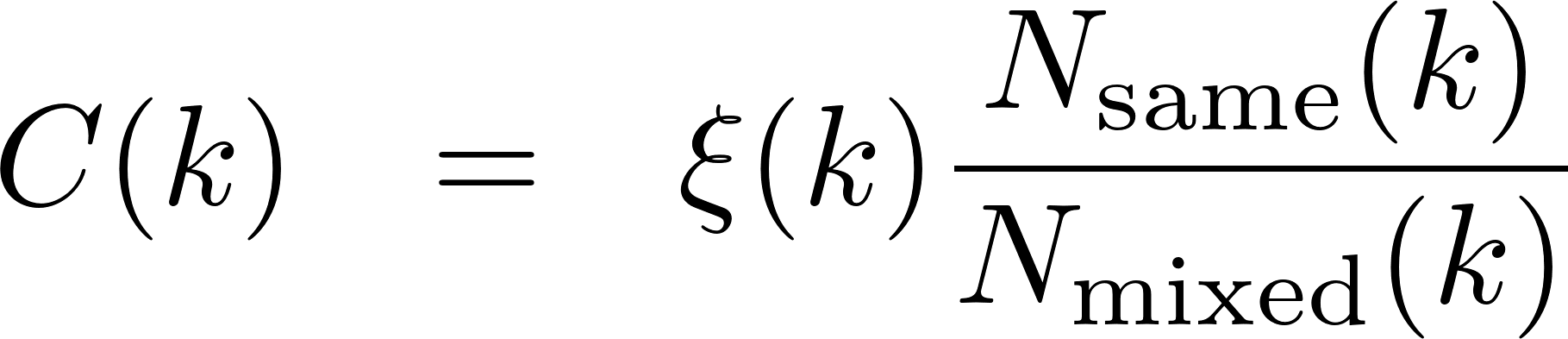 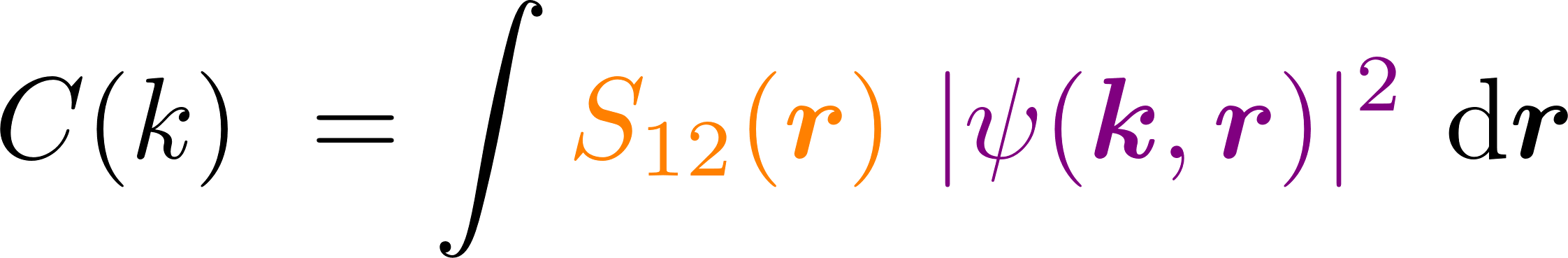 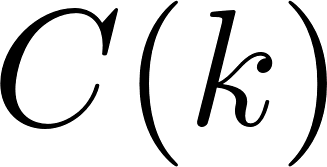 final-state interactions
quantum statistics effects
coupled-channel effects
spacial structure
Reality is bit more complicated but understood
Repulsive, attractive, weakly bound, deeply bound
Narrow resonance, broad resonance, virtual
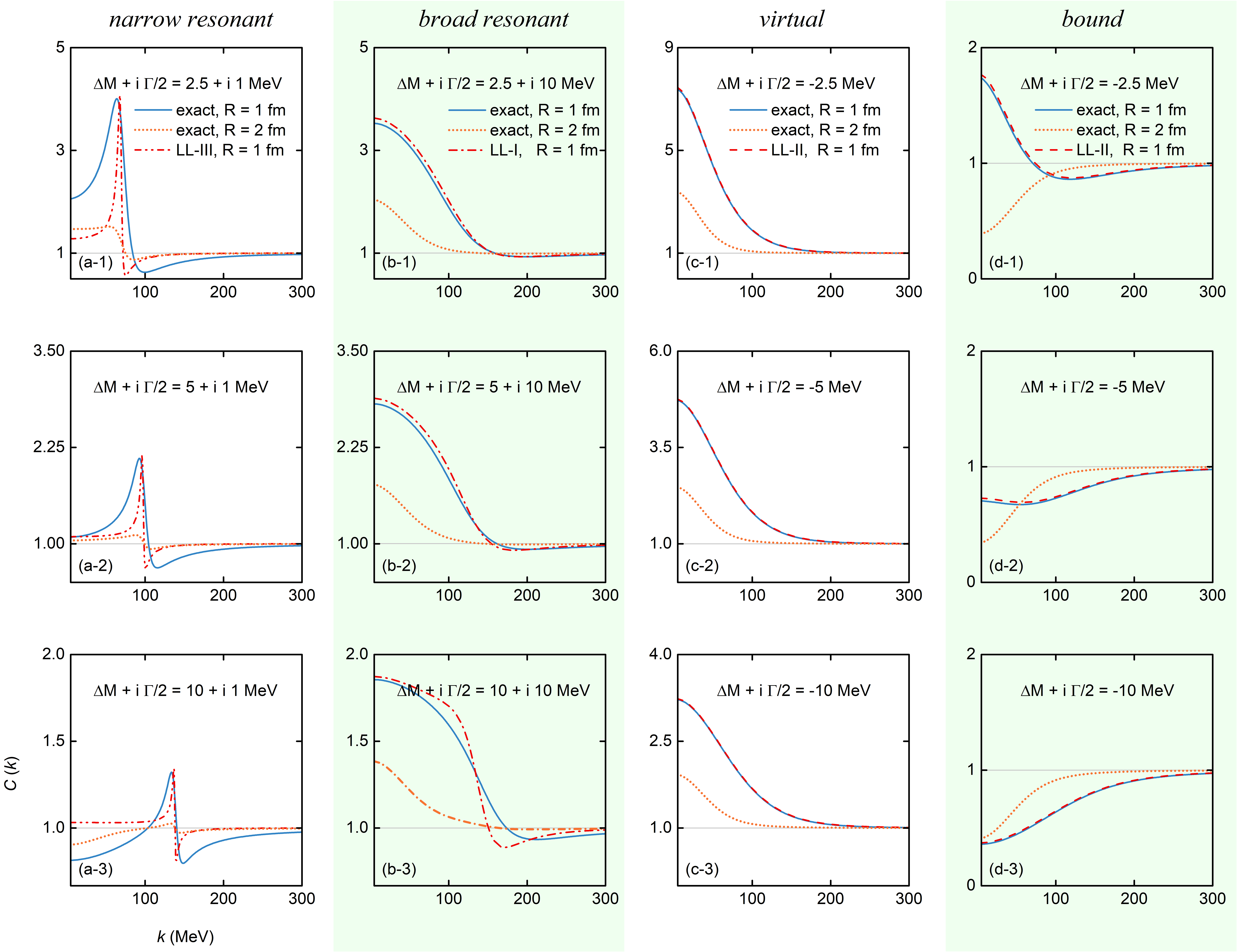 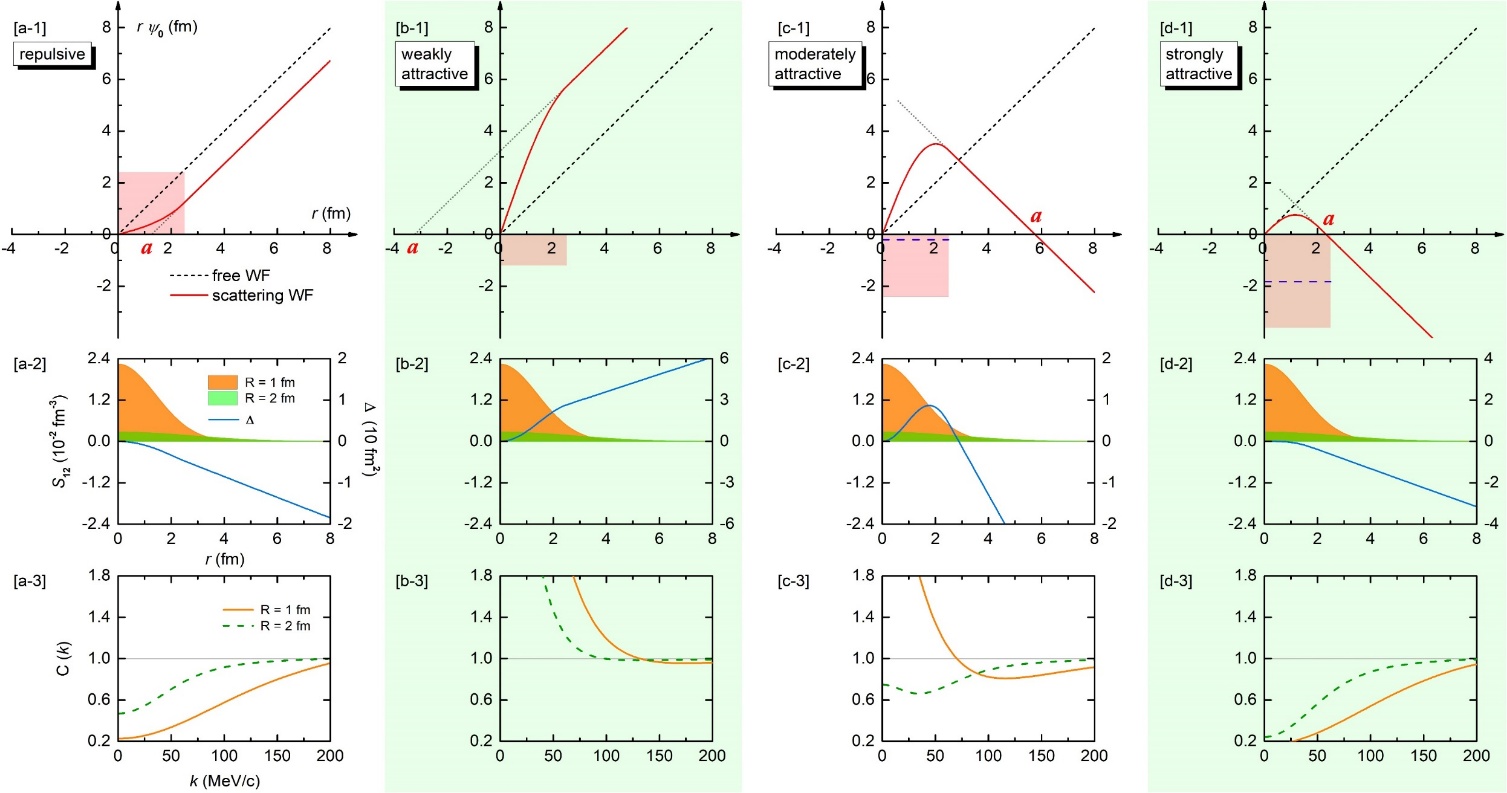 Zhi-Wei Liu, Ming-Zhu Liu, Jun-Xu Lu and LSG*, 2404.18607
Zhi-Wei Liu, Jun-Xu Lu and LSG*, PRD107(2023)074019
Constraining the source function
Using the well-known proton-proton interaction to calibrate the source
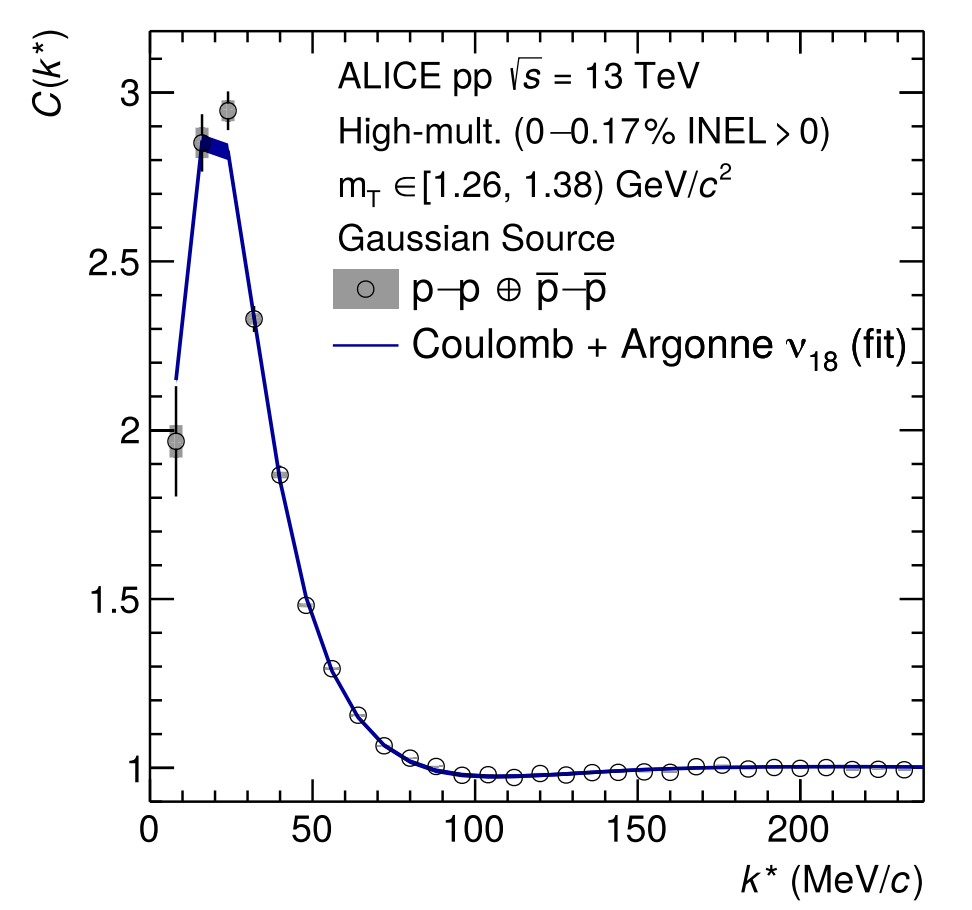 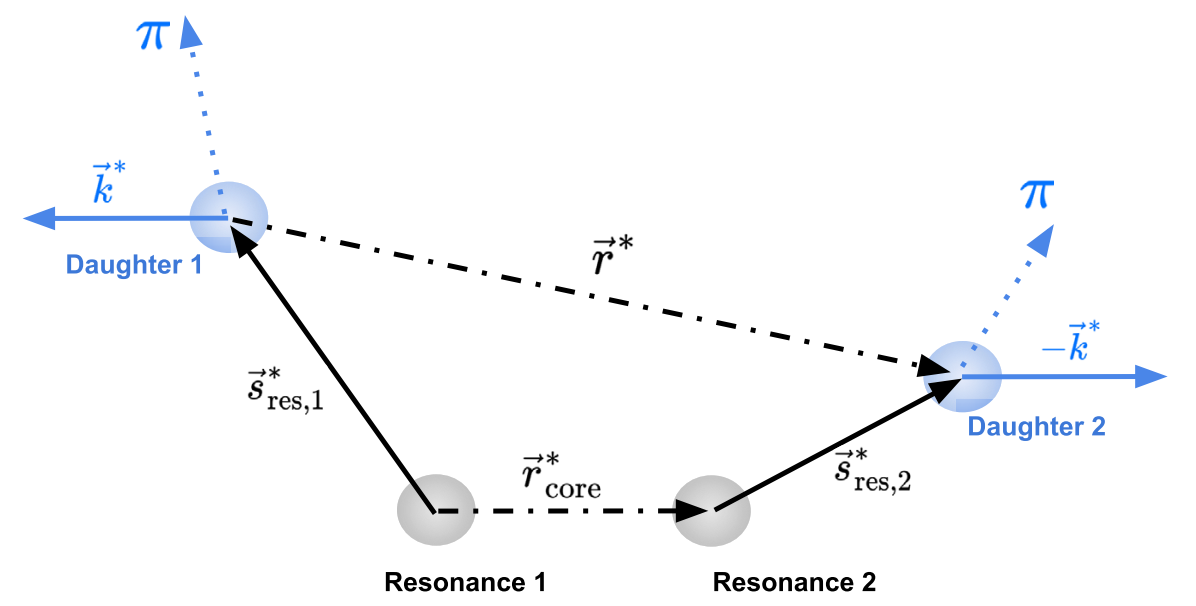 ALICE, PLB, 811 (2020) 135849
12
Constraining the source function
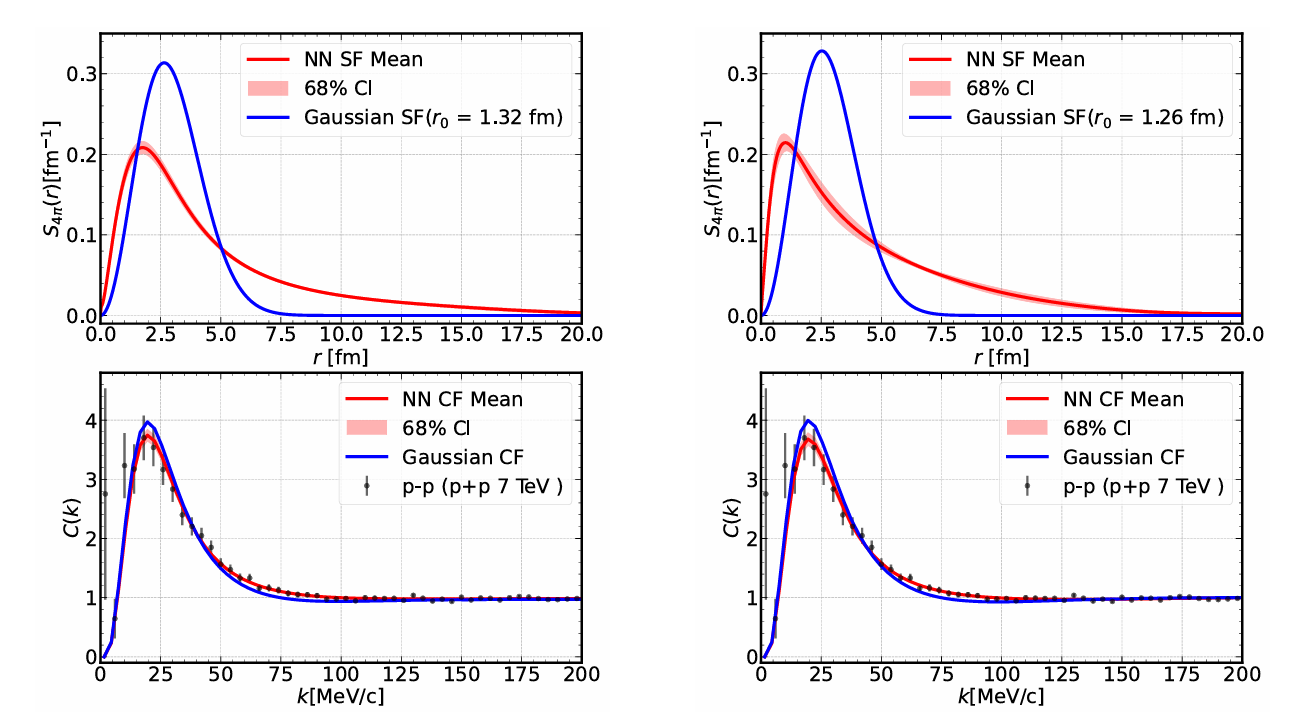 Lingxiao Wang1 and Jiaxing Zhao, 2411.16343
13
Other domestic works
K-Lambda and N*(1535): Si-Wei Liu, Ju-Jun Xie, 2503.22453 
Sigma*(1430): Hai-Peng Li, Chu-Wen Xiao, Wei-Hong Liang, Jia-Jun Wu, En Wang et al, 2409.05787
P-Omega: Ye Yan, Qi Huang, Youchang Yang, Hongxia Huang, Jialun, 2408.15493
N*(1535): Hai-Peng Li, Jing Song, Wei-Hong Liang, R. Molina, E. Oset, 2311.14365
14
Contents
15
Tetracharm states — LHCb & ATLAS
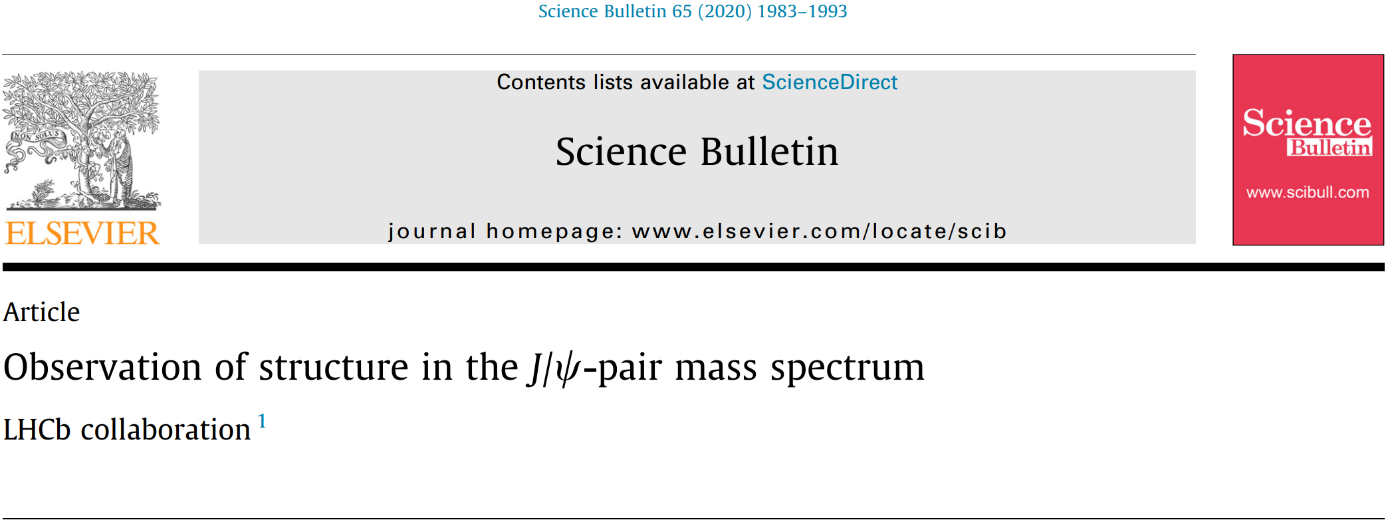 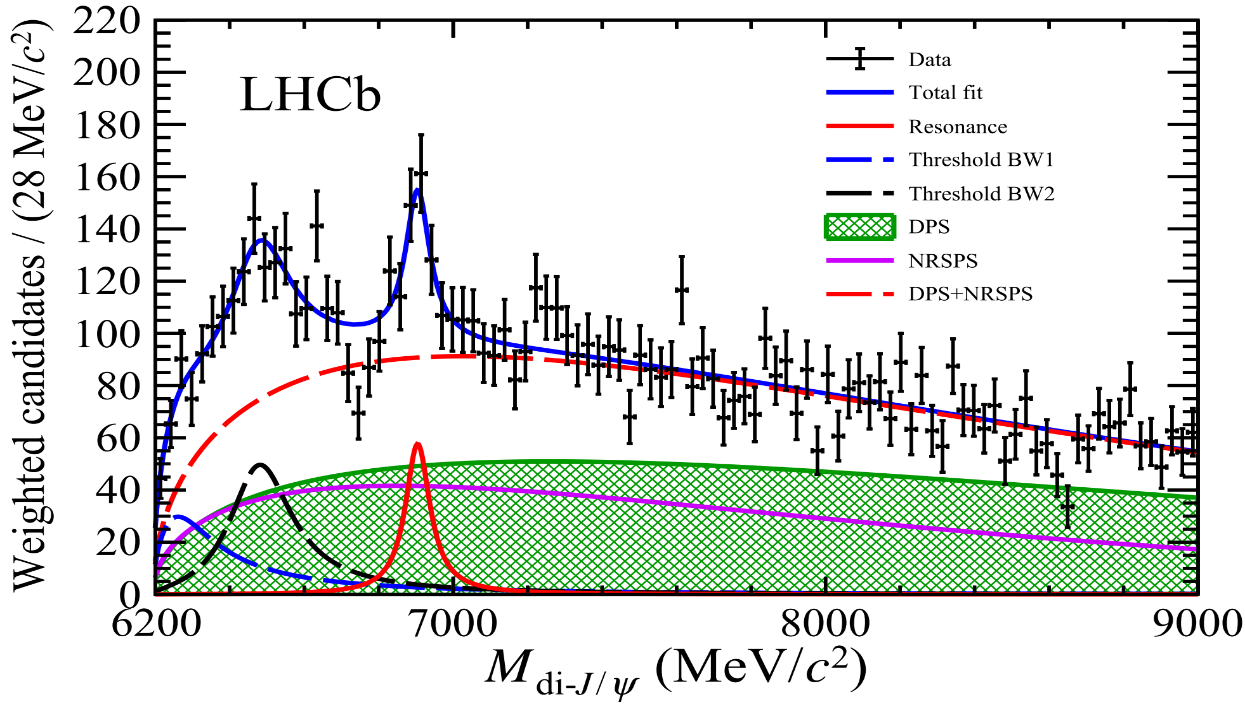 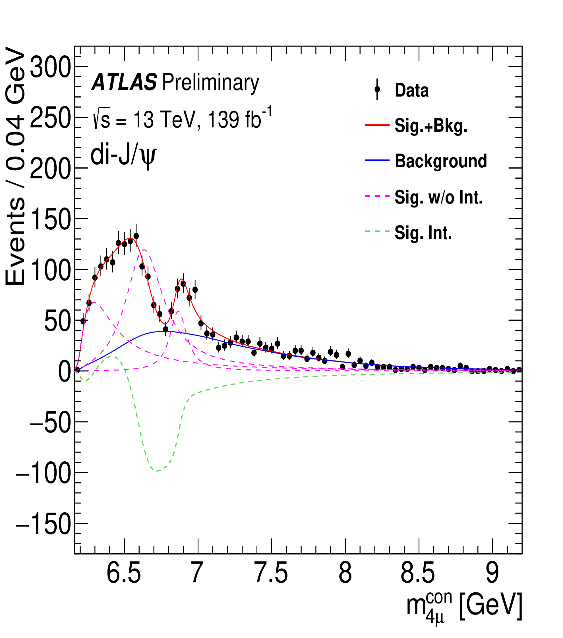 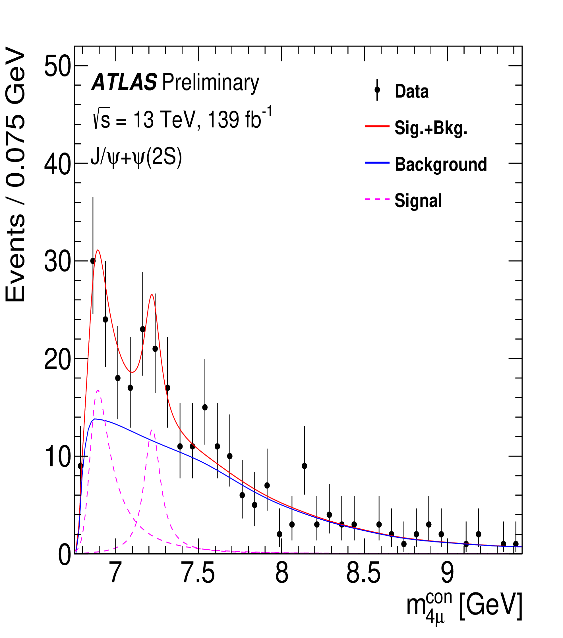 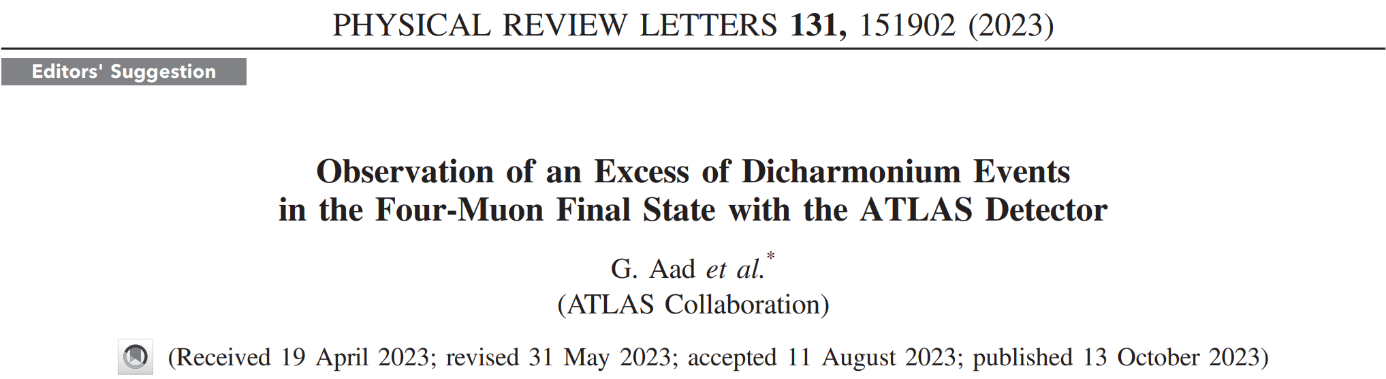 X(6900) and a broad structure at threshold

A resonance structure at about 7.2 GeV
Tetracharm states — CMS
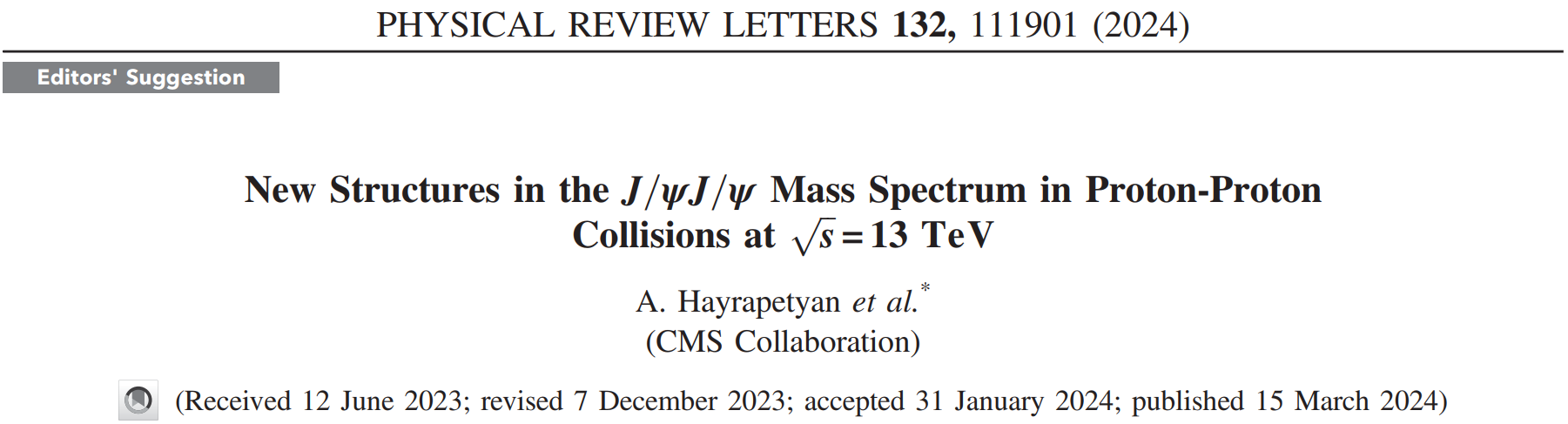 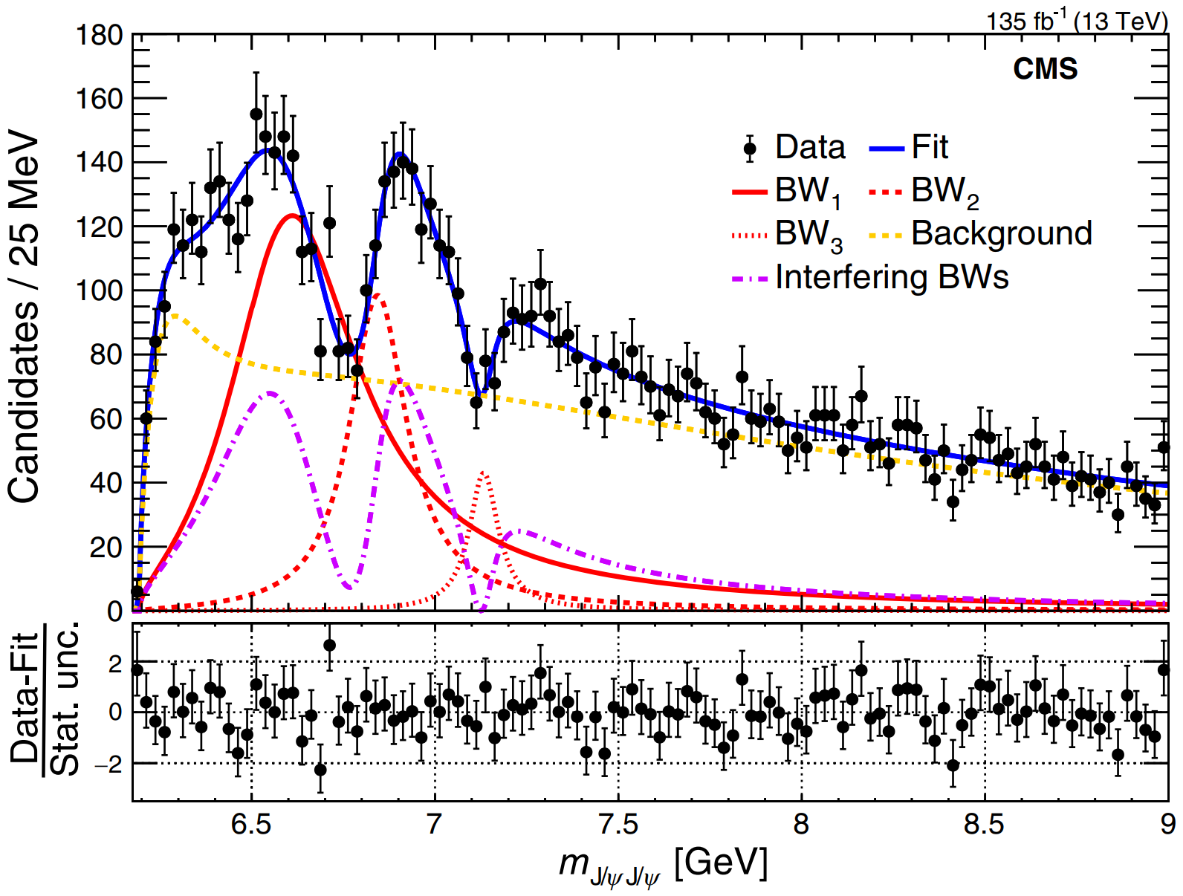 X(6900) structure

Two new structure X(6600) and X(7100)
broad structure
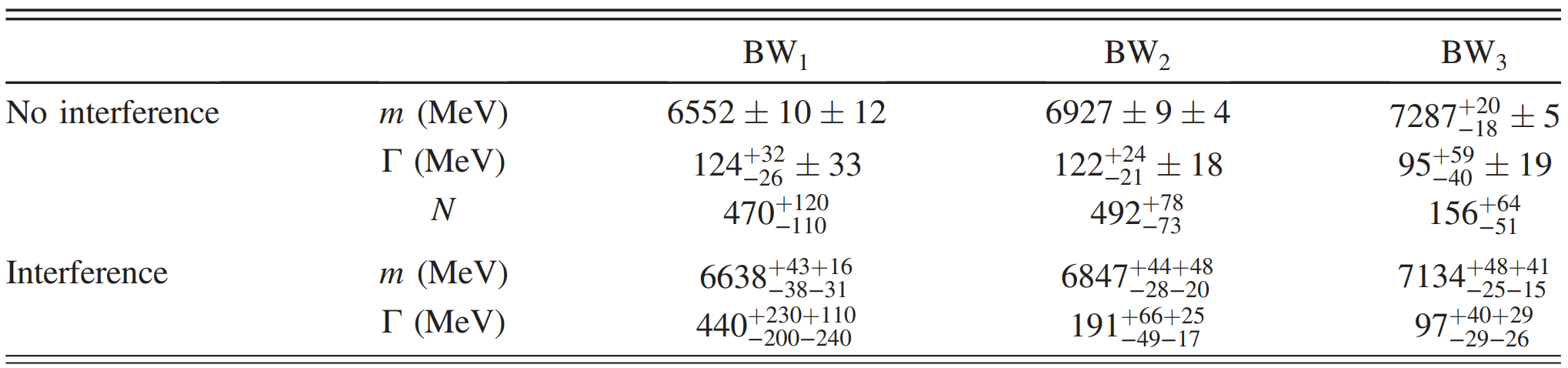 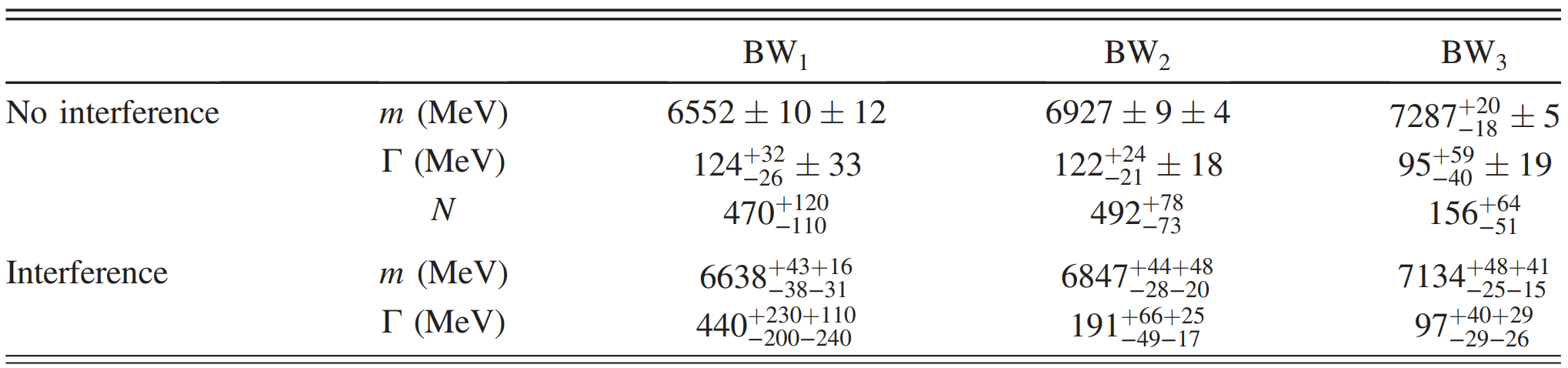 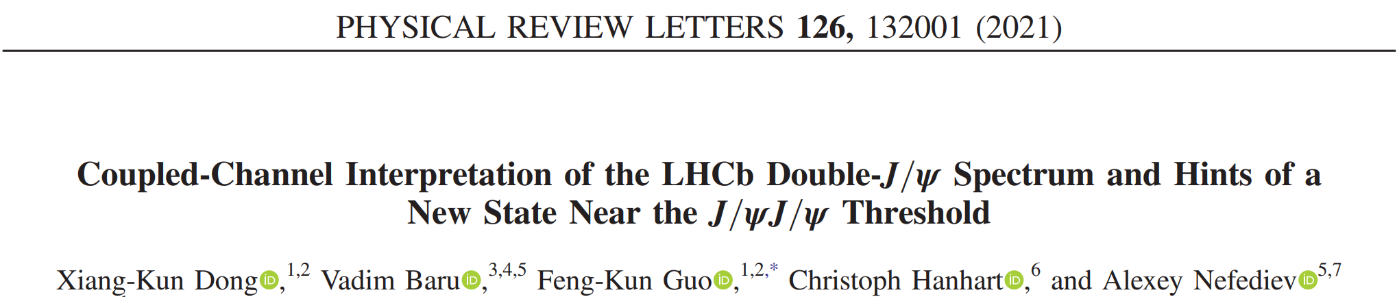 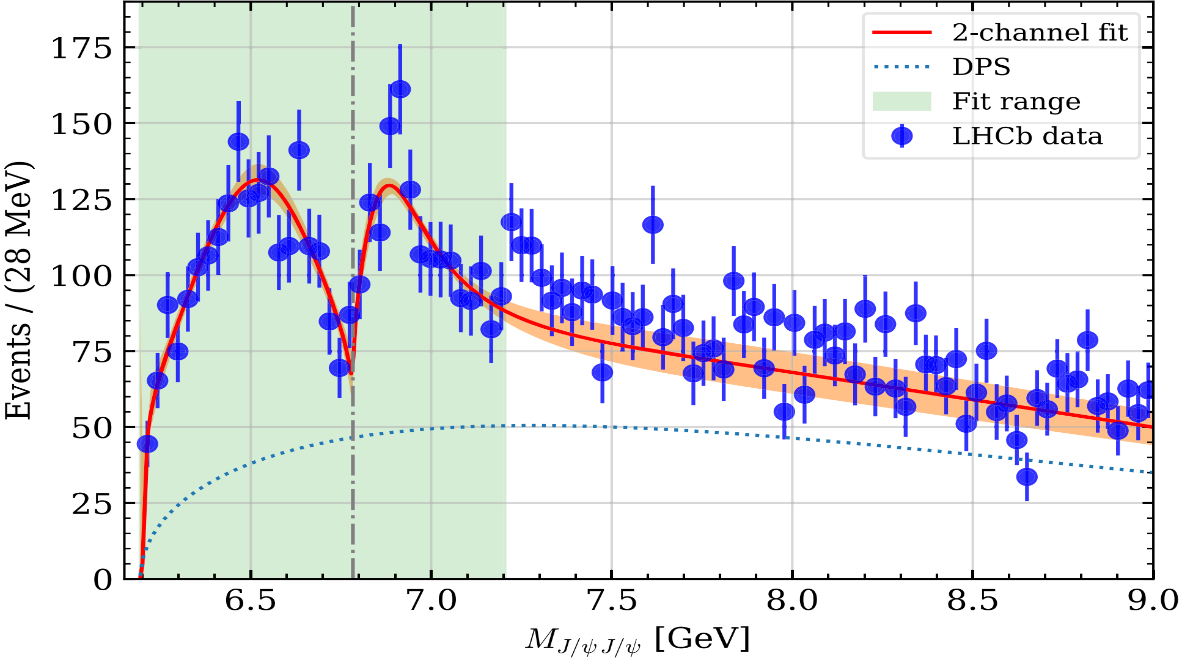 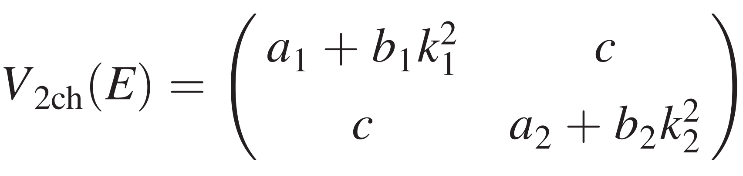 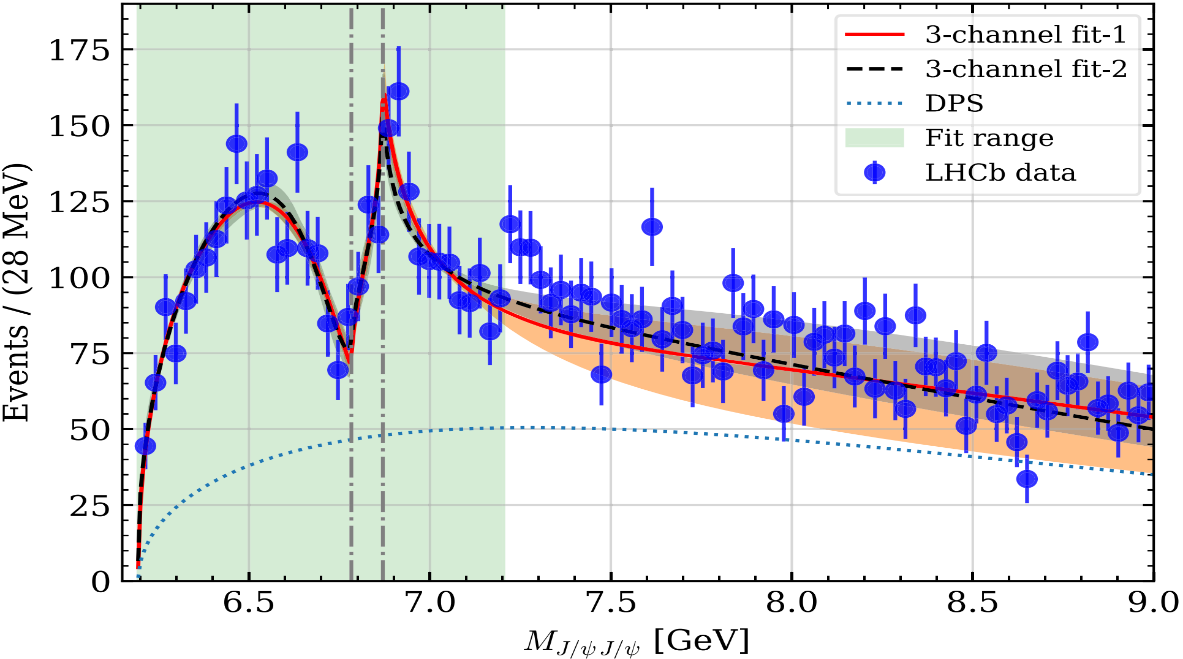 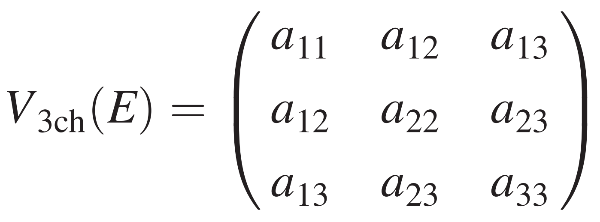 X(6200)
General potential from EFTs
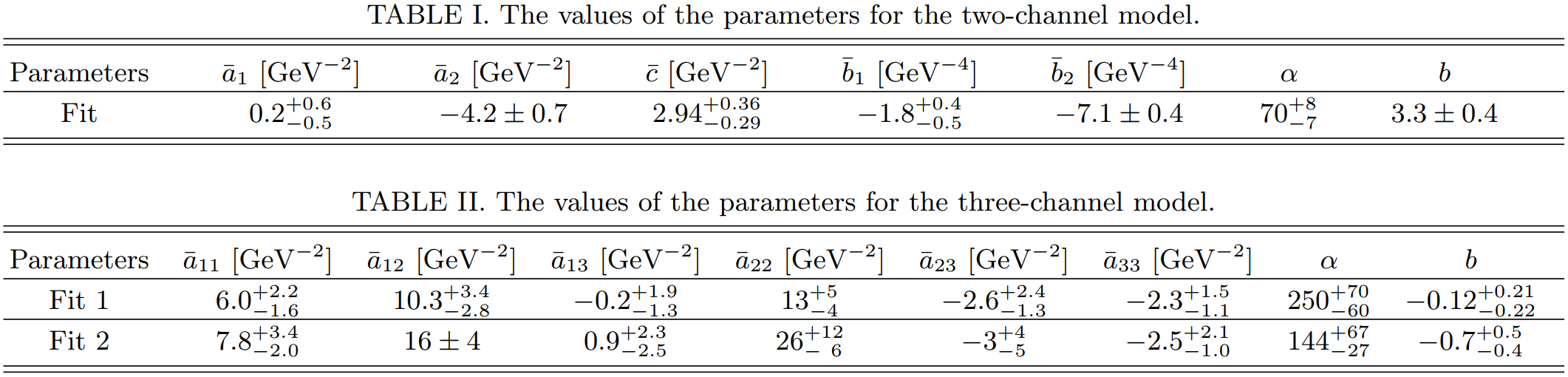 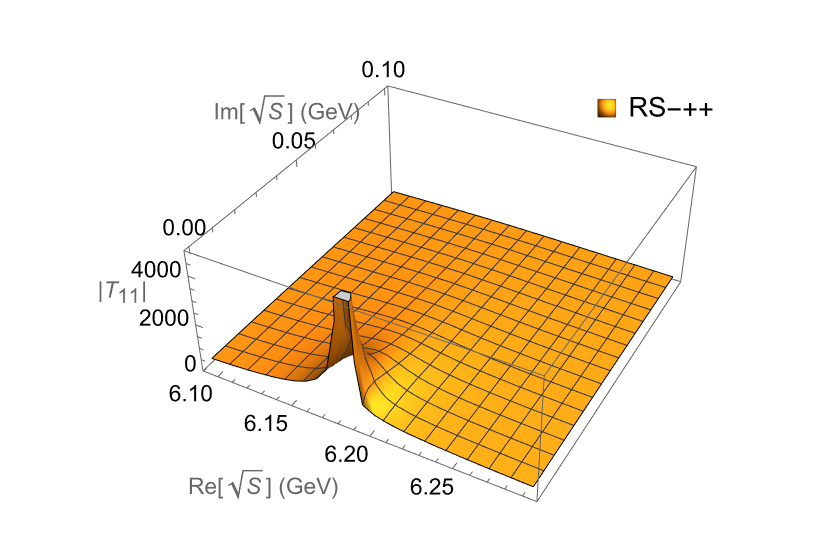 Resonant
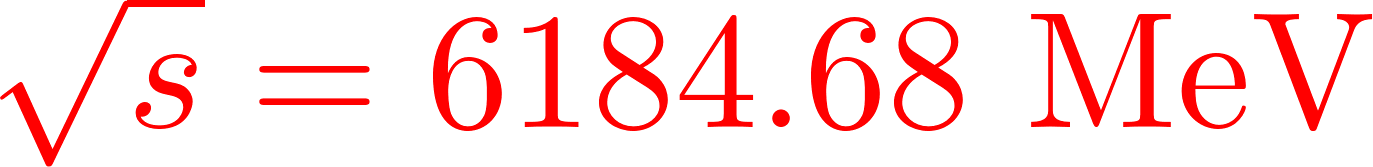 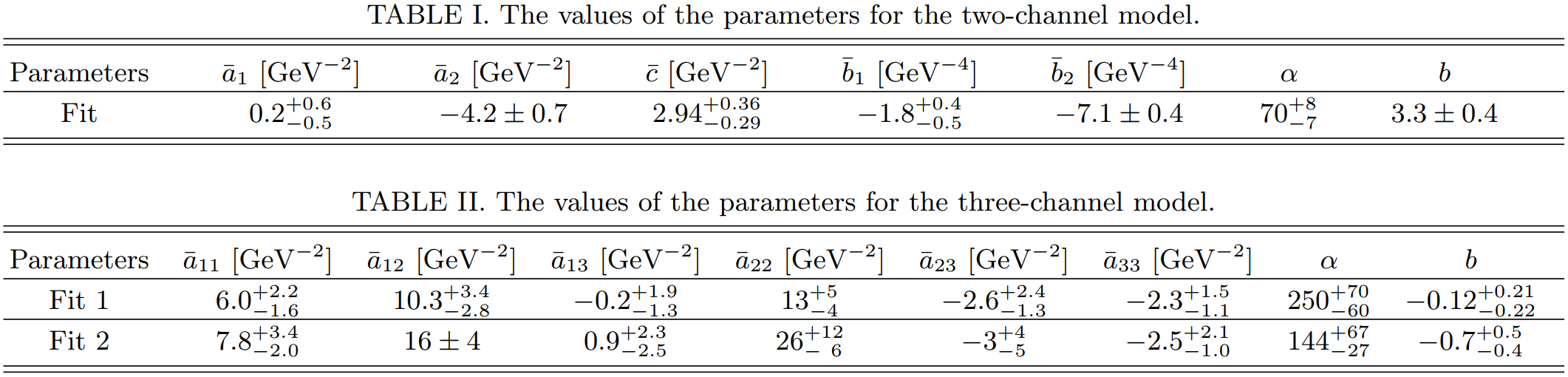 Bound
Virtual
Taken from X.-K. Dong, V. Baru, F.-K. Guo, C. Hanhart, and  A. Nefediev, Phys. Rev. Lett. 126, 132001 (2021)
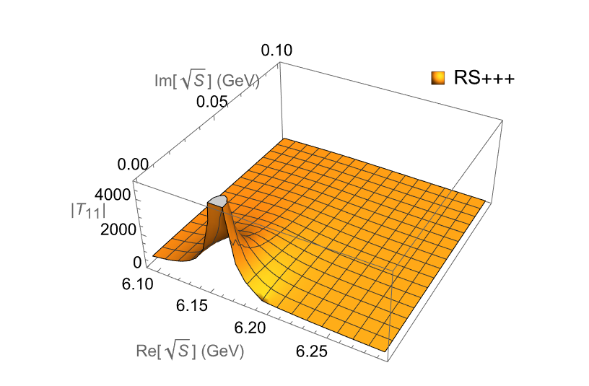 Identical neutral mesons (J=1) correlation function
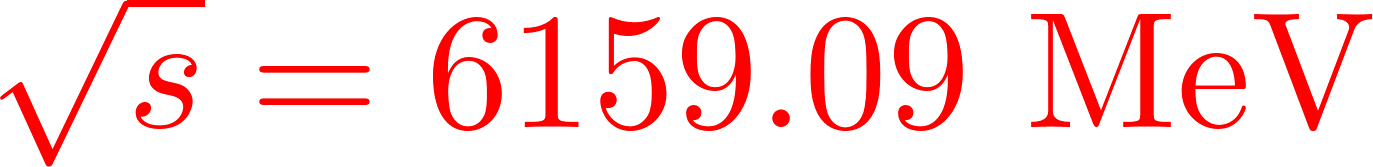 Spatial part of wave function

Symmetric (for 1S0, 5S2)
 
Anti-symmetric (for 3S1)
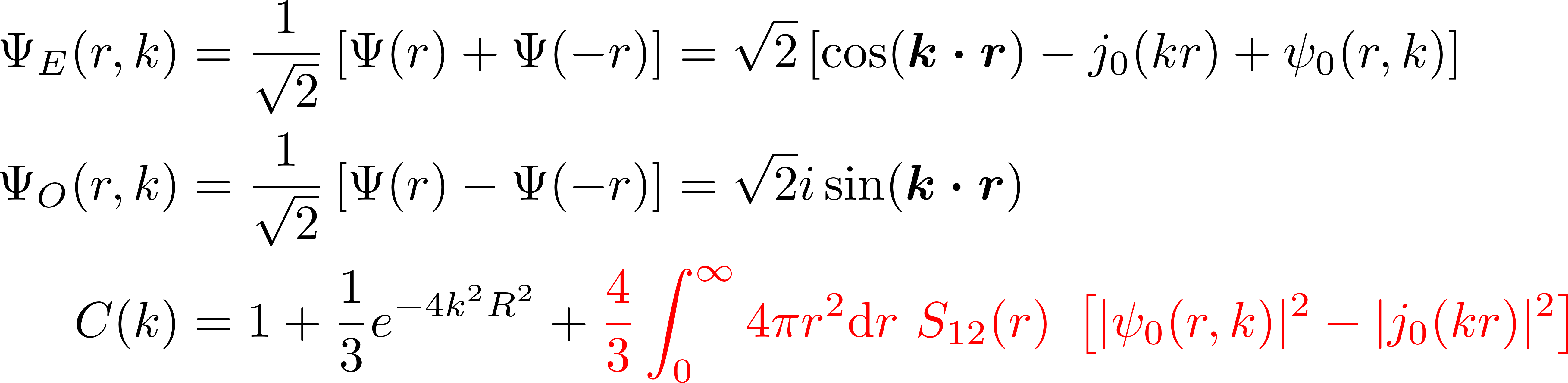 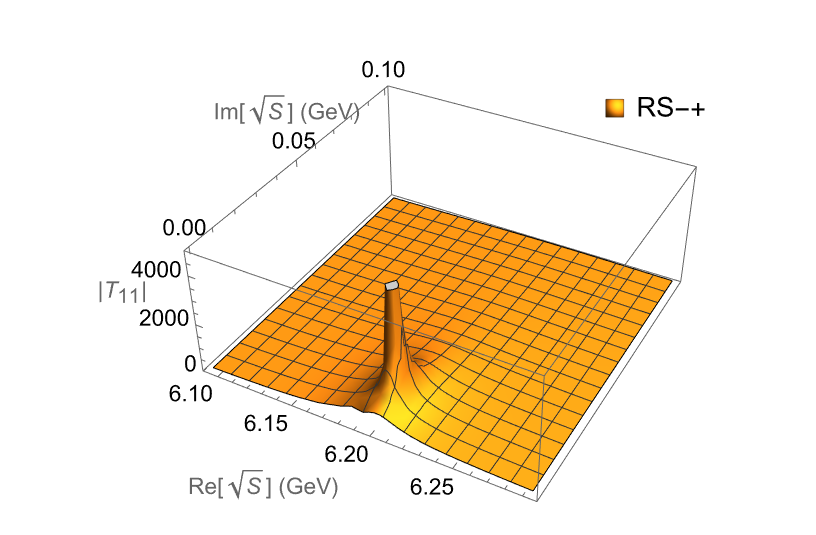 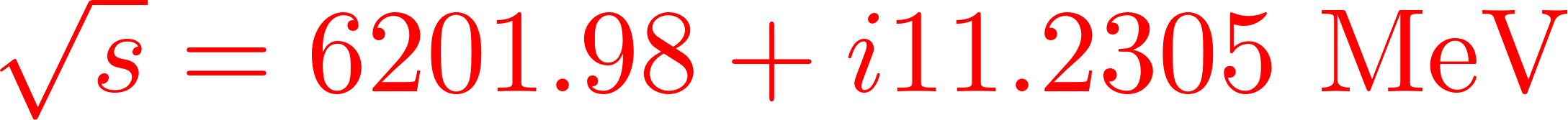 Final State Interaction (FSI) effect
Quantum Statistic (QS) effect
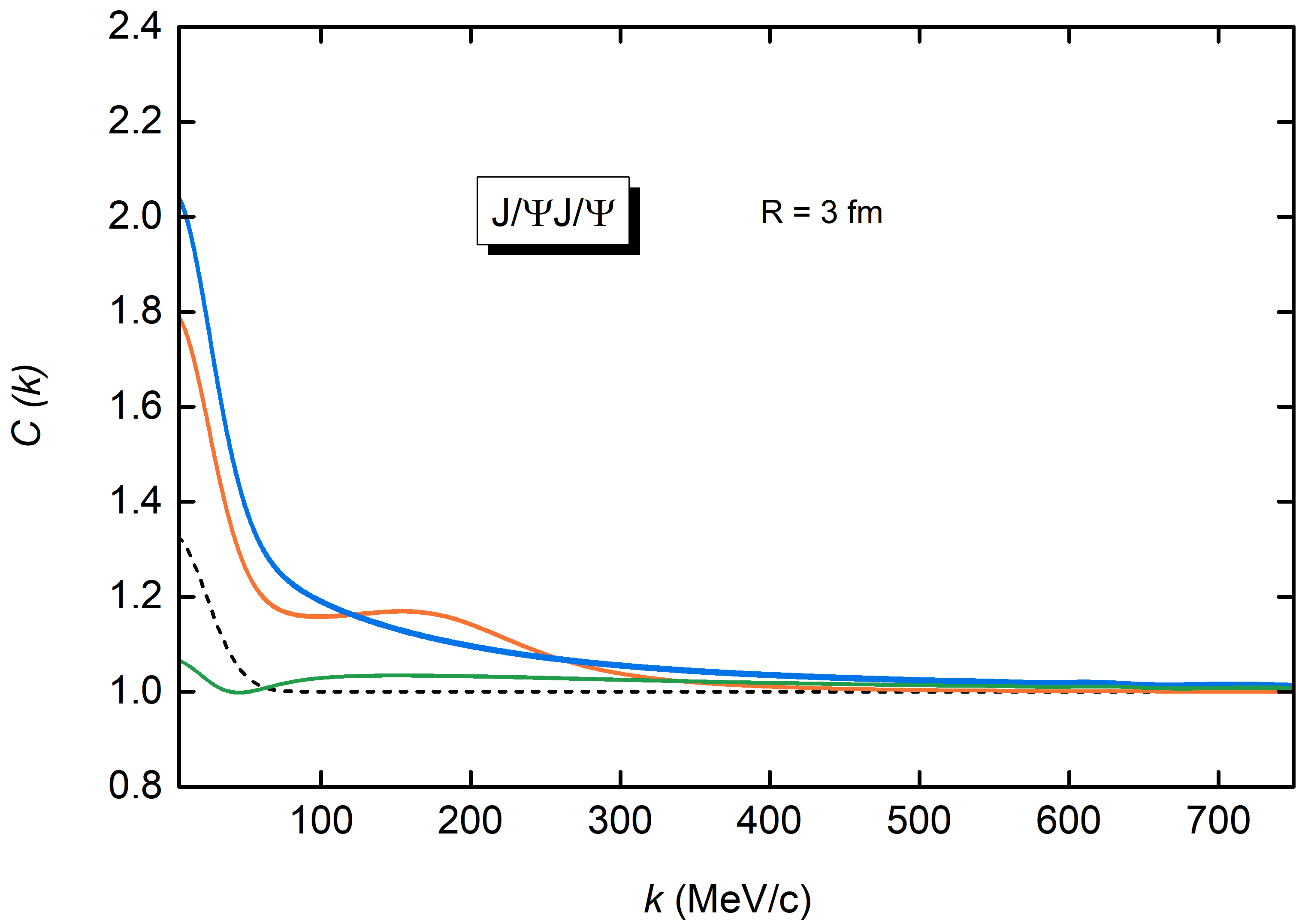 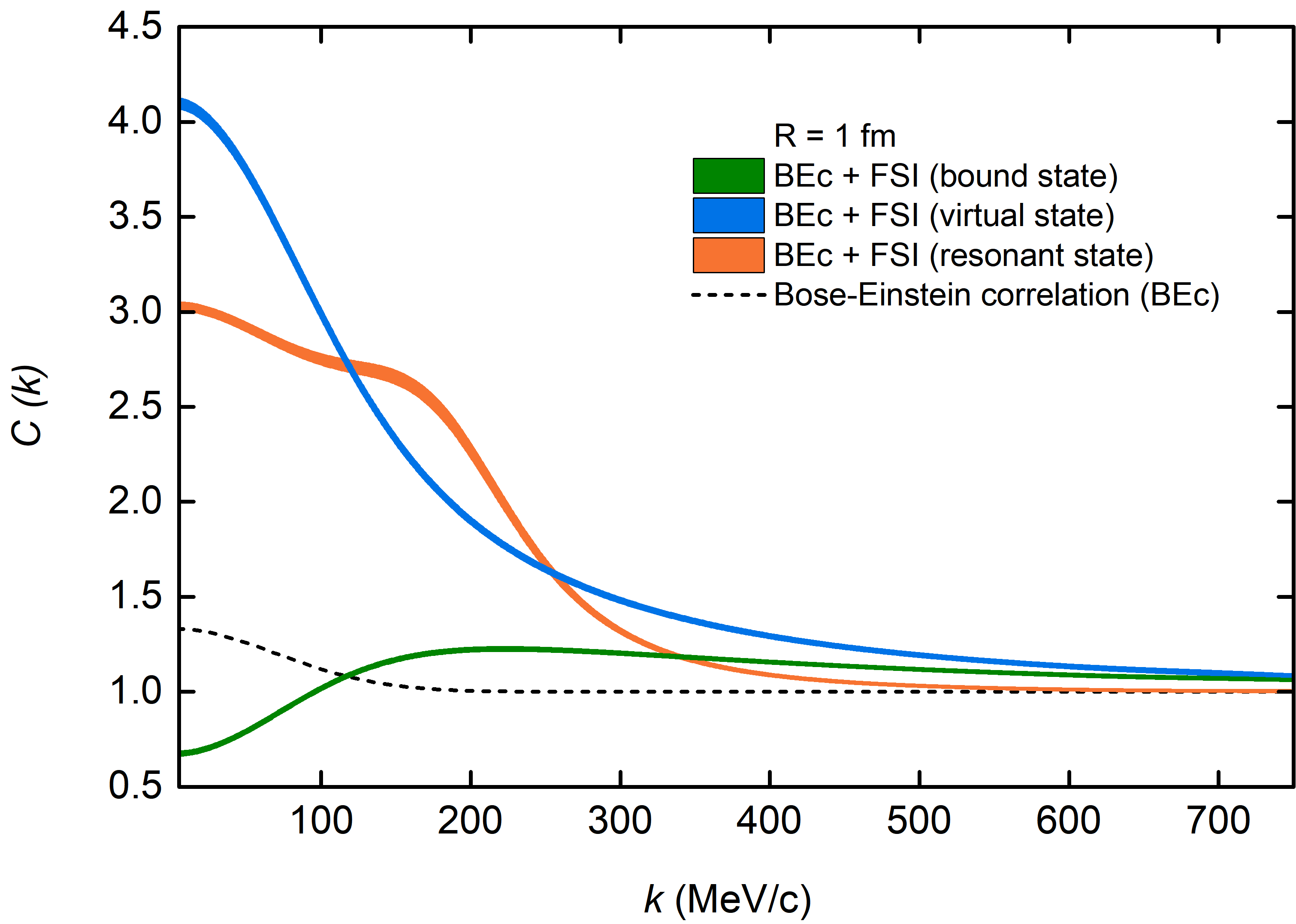 Attraction:
 resonant < virtual < bound state
Typical low-momentum features of different pole positions
BEc + bound state < BEc
BEc + resonant state > BEc
BEc + virtual state > BEc
Contents
21
Charmonium-nucleon Interaction
OZI suppression
Predominant multiple-gluon exchanges at low energies
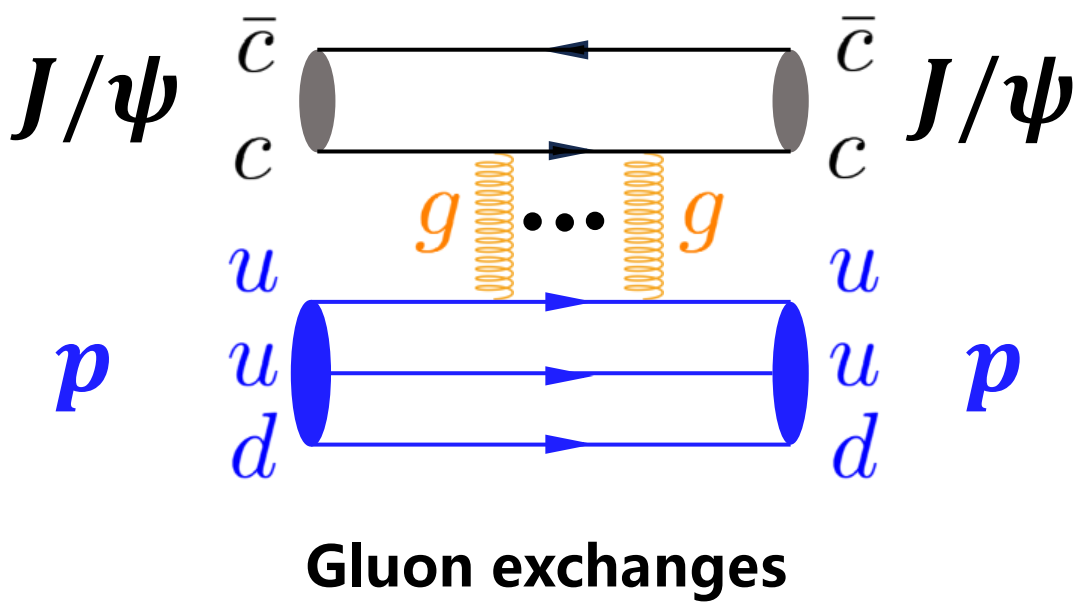 S. Okubo, Phys. Lett. 5, 165 (1963)
Nucleon mass origin
Gluon trace anomaly contribution to the nucleon mass
G. Zweig, “An SU(3) model for strong interaction symmetry and its breaking. Version 2,” 
DEVELOPMENTS IN THE QUARK THEORY  OF HADRONS. VOL. 1. 1964 - 1978
J. Iizuka, Prog. Theor. Phys. Suppl. 37, 21 (1966)
Y. Hatta et al., JHEP 12 (2018) 008
Taken from Bing Wu’s report on “East Asian Workshop on Exotic Hadrons 2024”
X.-D. Ji, Phys. Rev. Lett. 74, 1071 (1995)
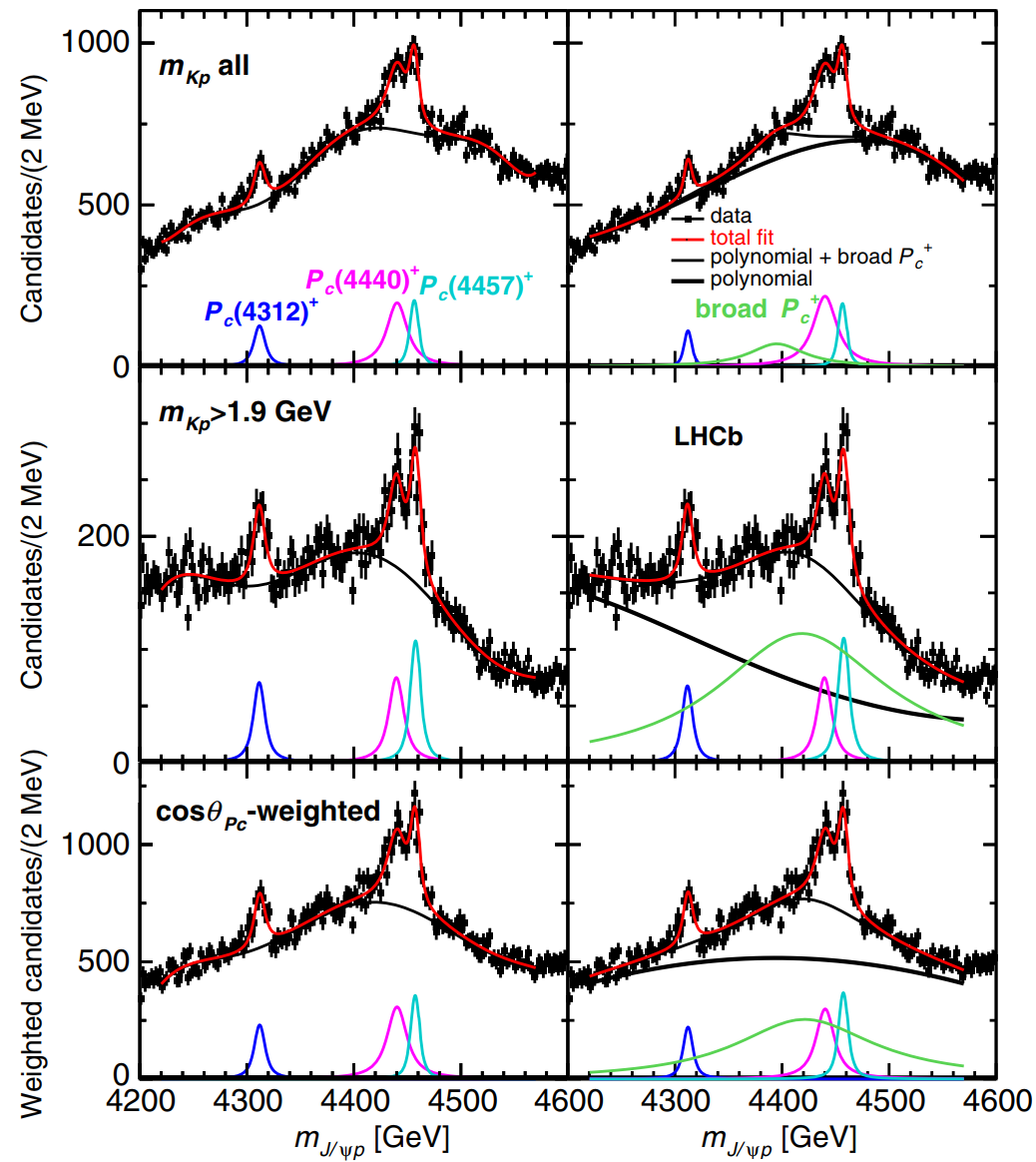 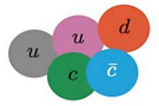 In-medium properties of charmonia
A. Sibirtsev and M. B. Voloshin, 
Phys. Rev. D 71, 076005 (2005)
N. Brambilla et al., 
Eur. Phys. J. C 74, 2981 (2014)
Charmonium-nucleon phase shifts from HAL QCD
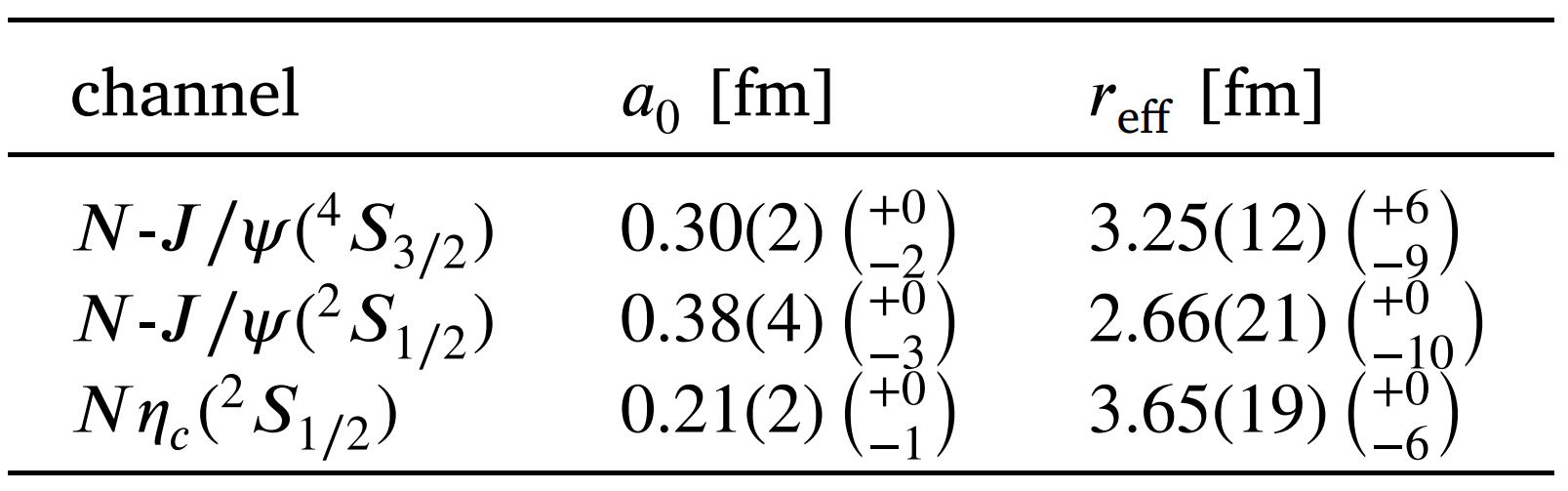 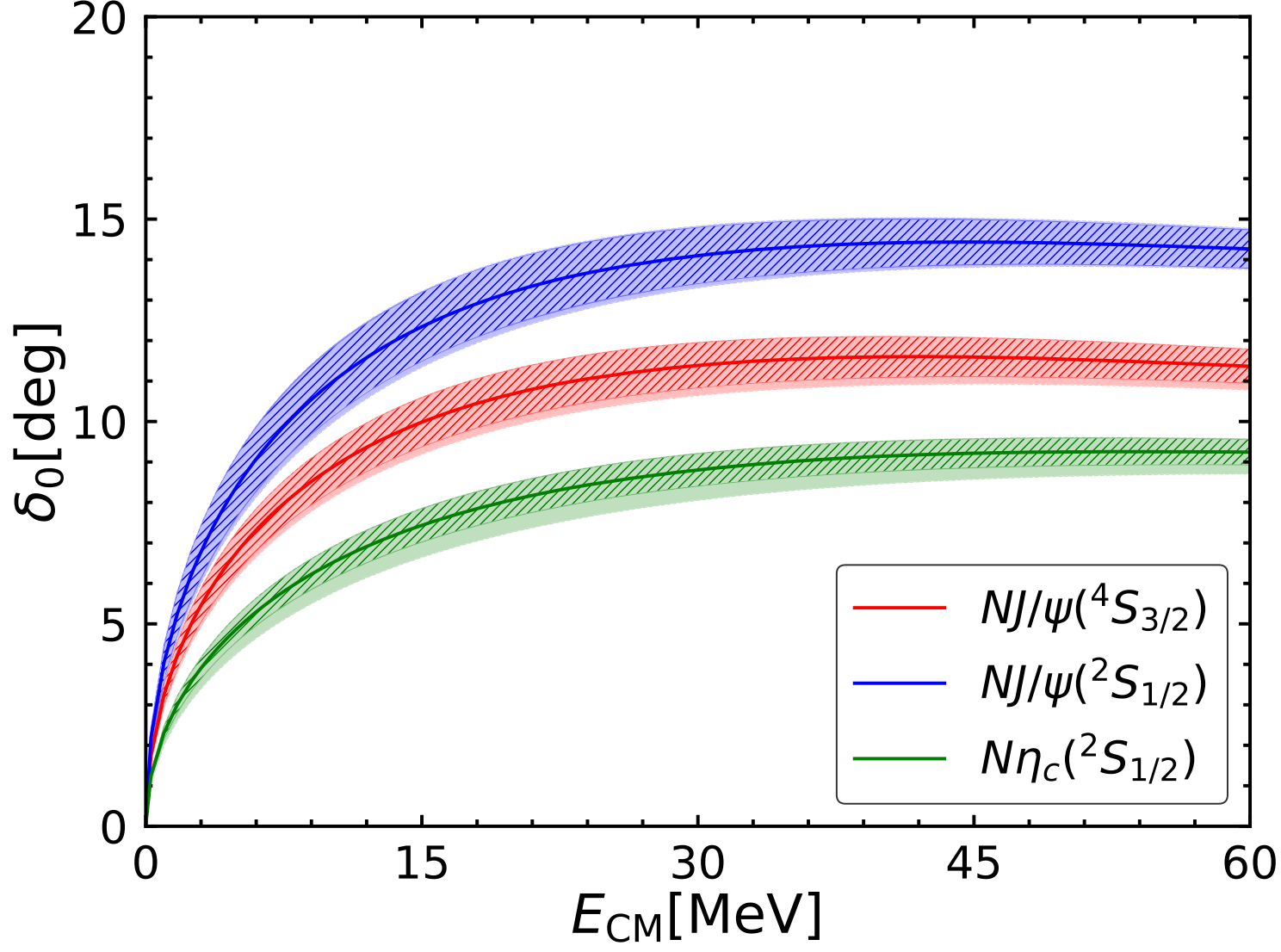 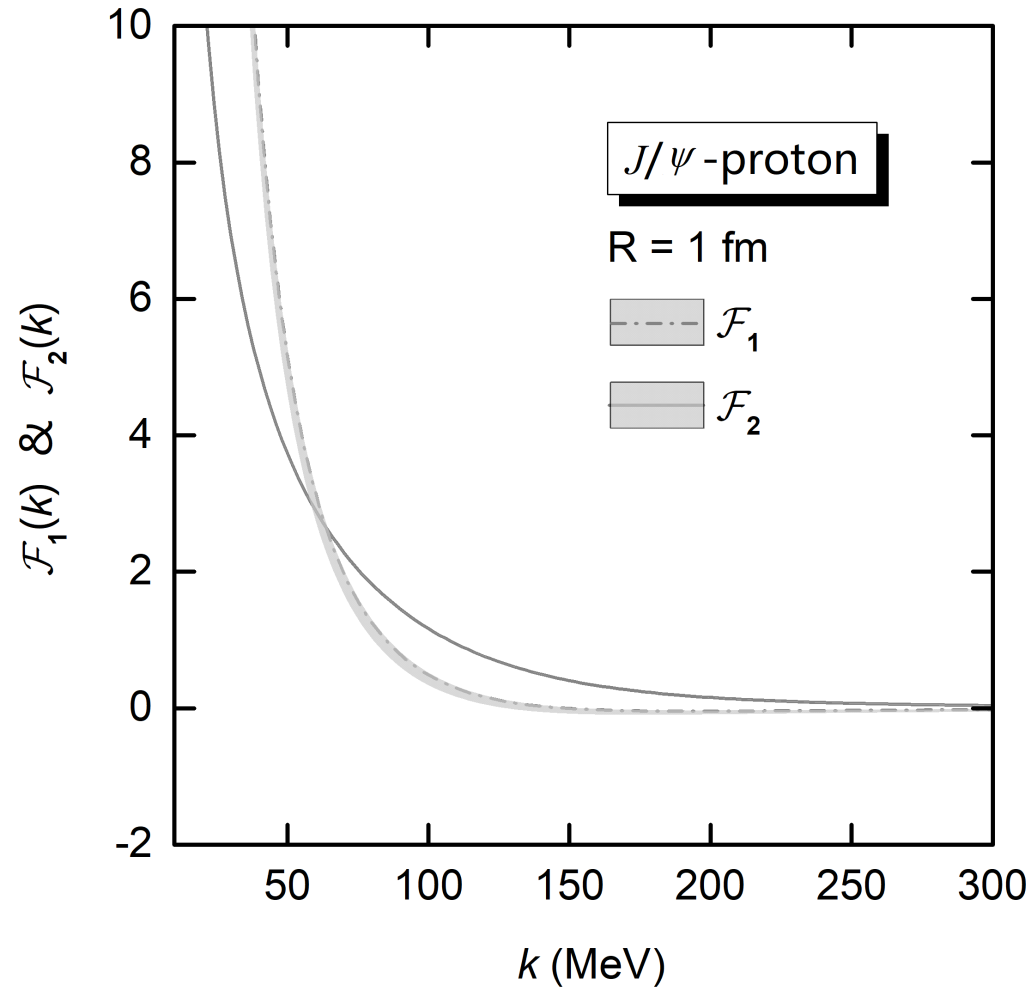 Lyu, Takumi Doi , Tetsuo Hatsuda, and Takuya Sugiura, 
Phys. Lett. B 860 (2025) 139178
Phase shifts to correlation functions
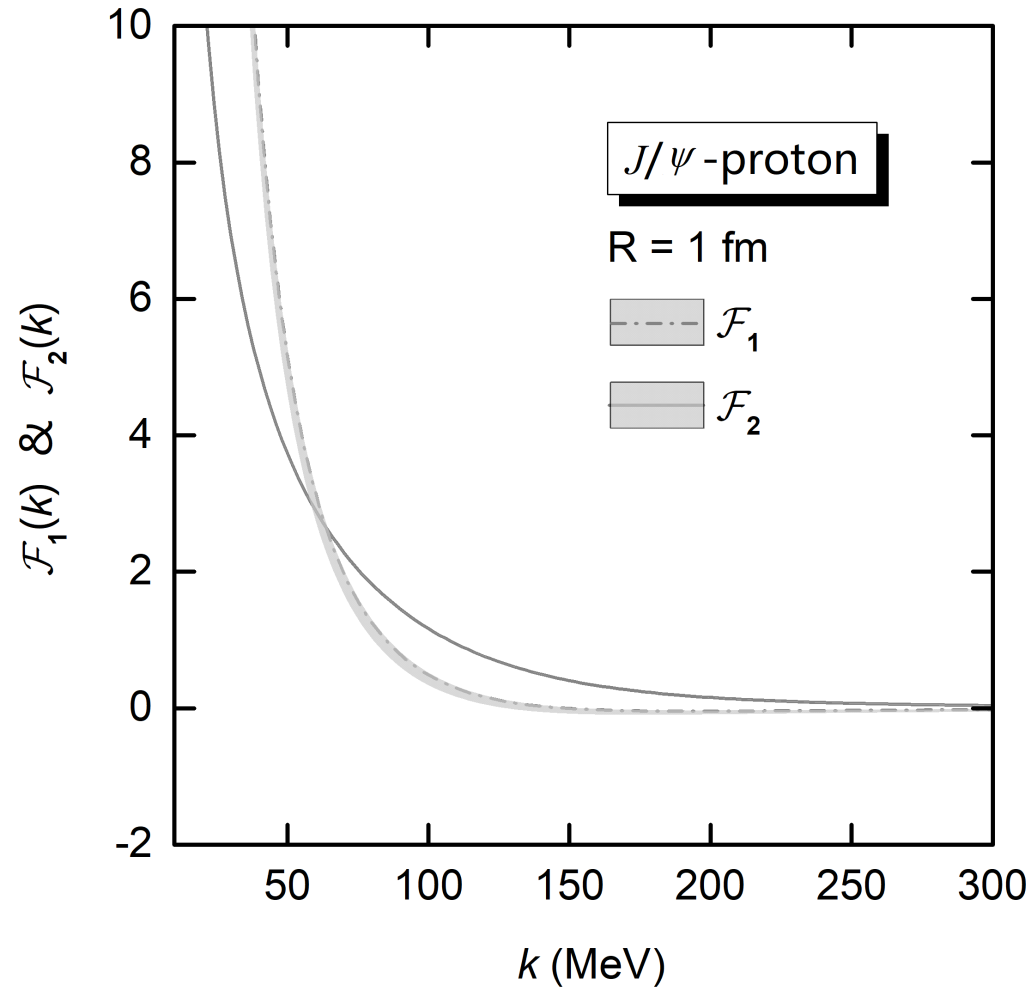 evaluated with
gaussian source
J/𝚿-proton CFs
Zhi-Wei Liu, Duo-Lun Ge, Jun-Xu Lu, Ming-Zhu Liu and LSG*, 2504.04853
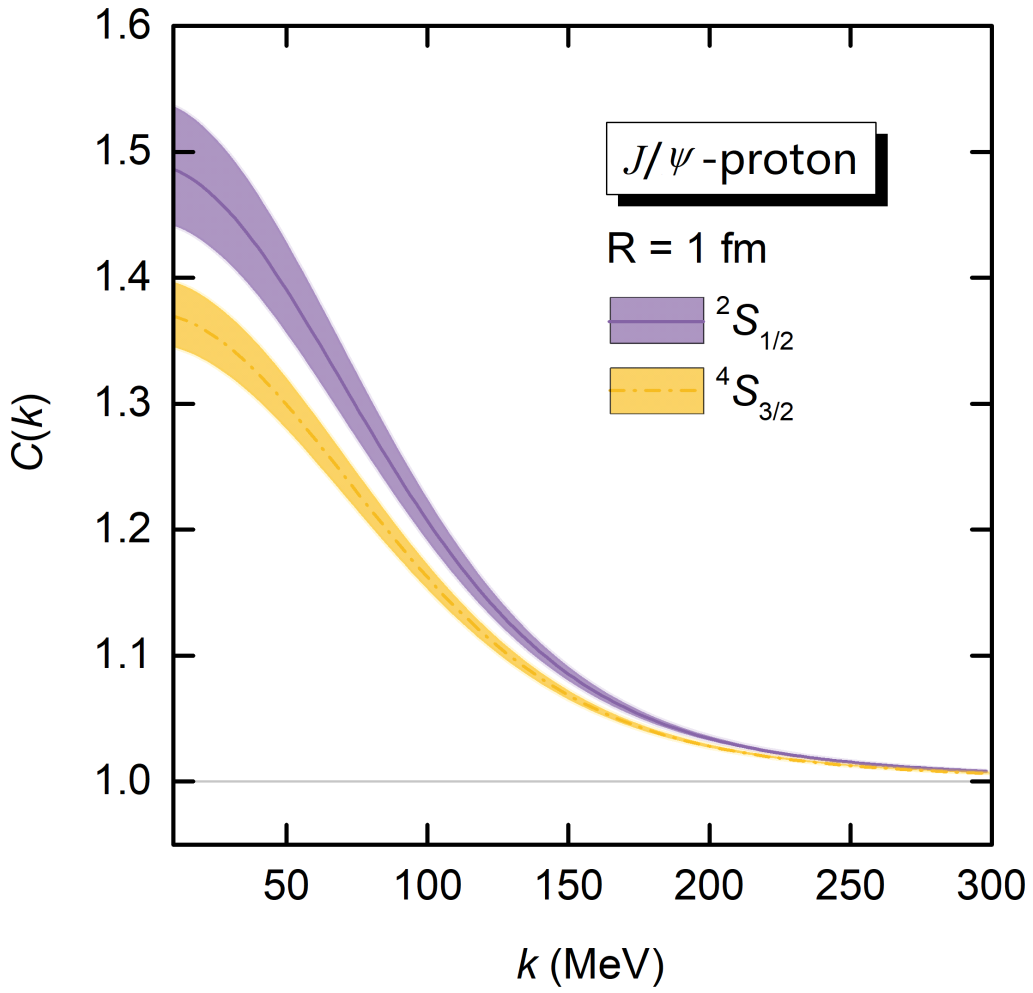 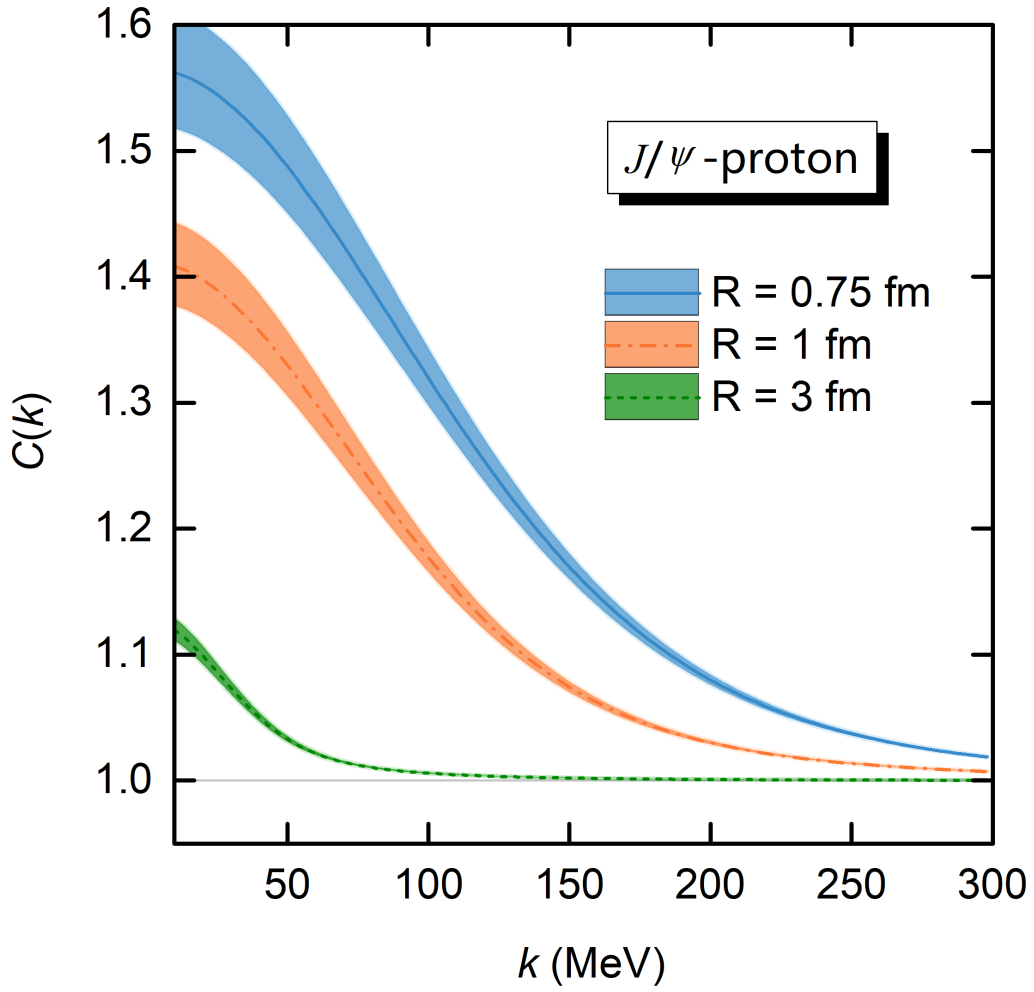 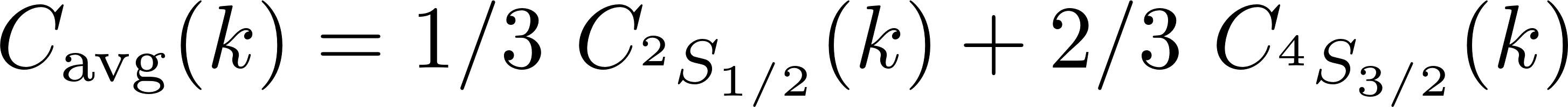 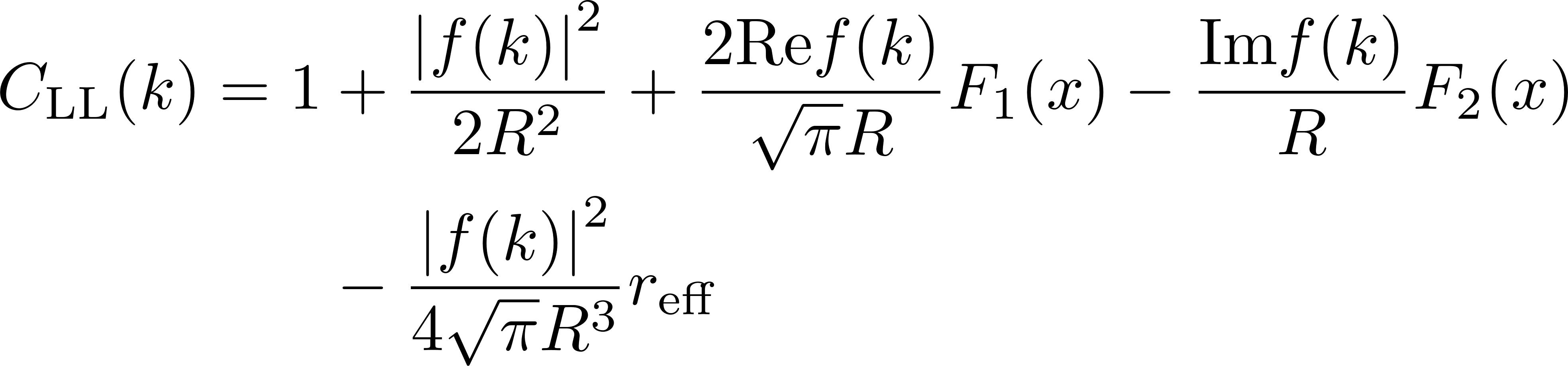 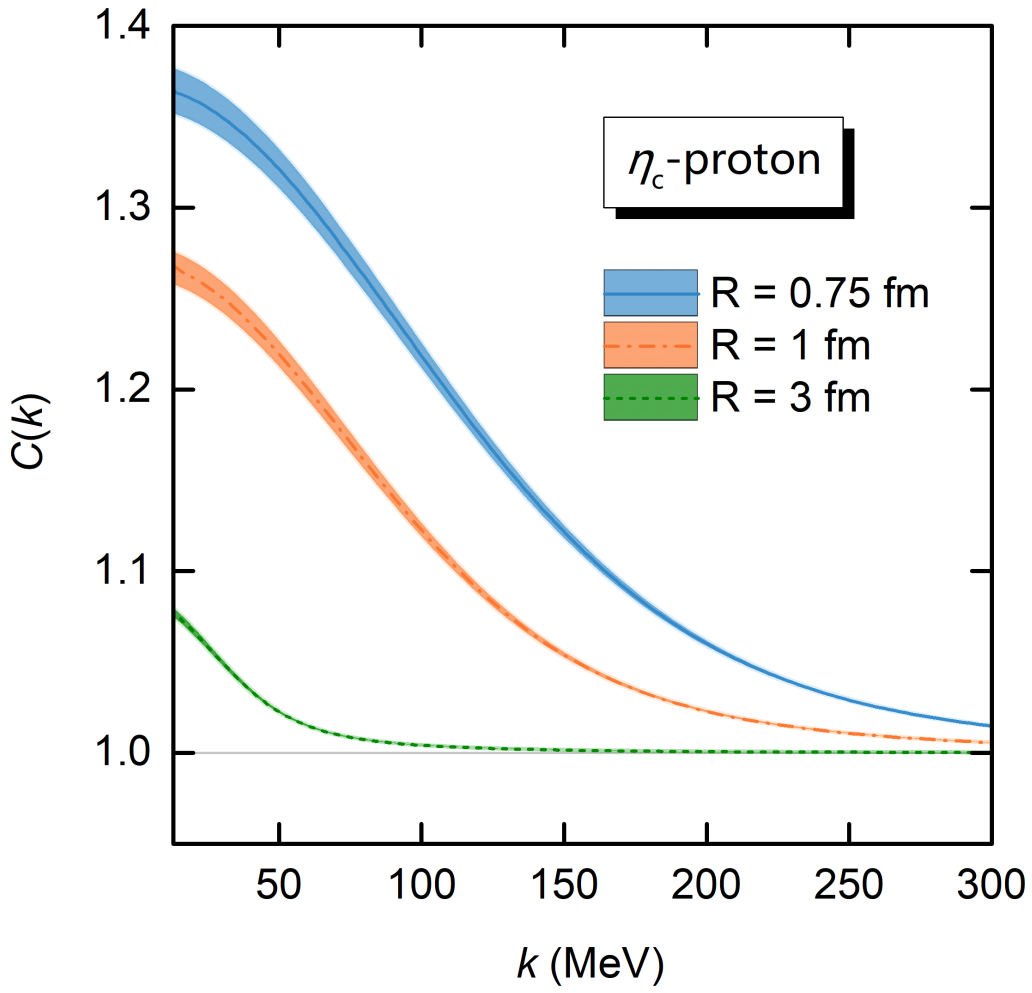 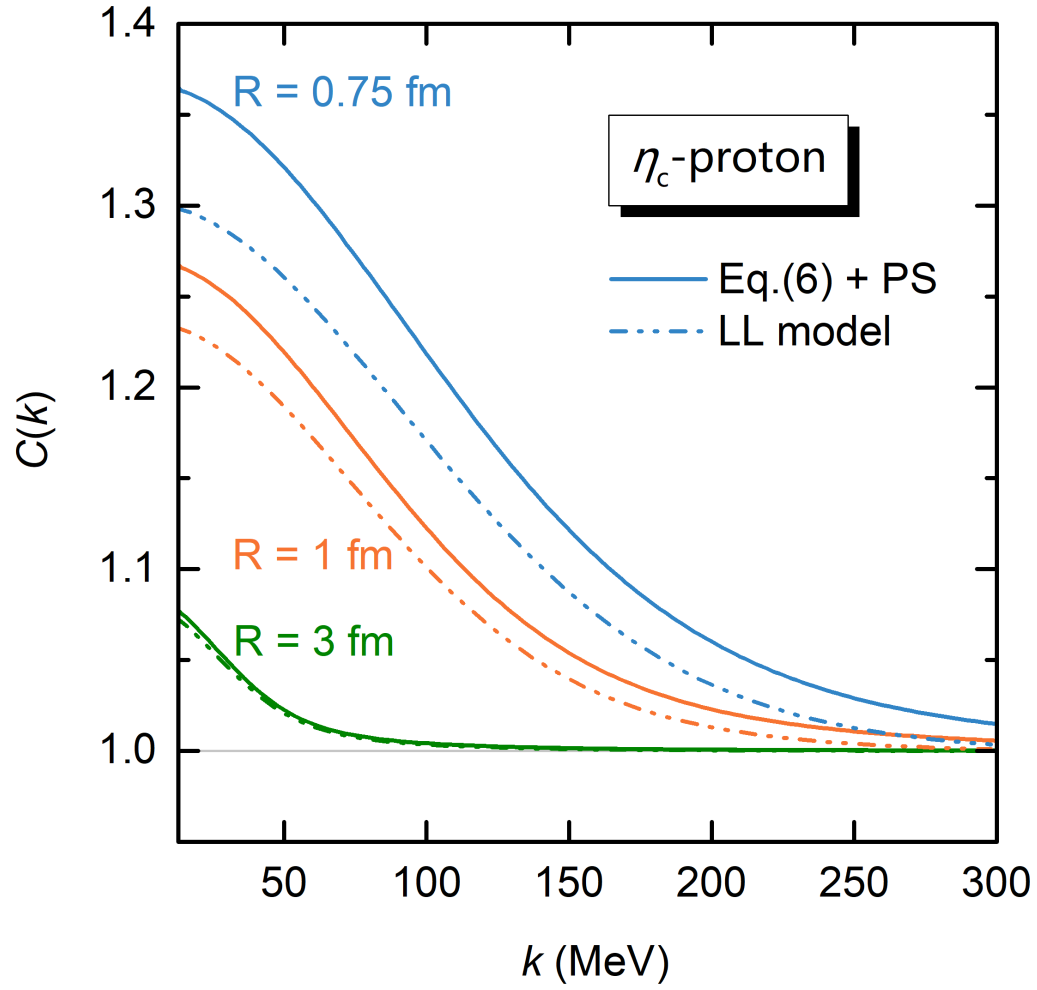 LL model: not suitable for small source
Summary and outlook
Many two-hadron correlations involving s, c, b quarks studied
Summary and outlook
Precise measurement of many two-body correlation functions relevant to understanding the nature of many exotic hadrons
Measurement of three-particle correlations — genuine three-body effects
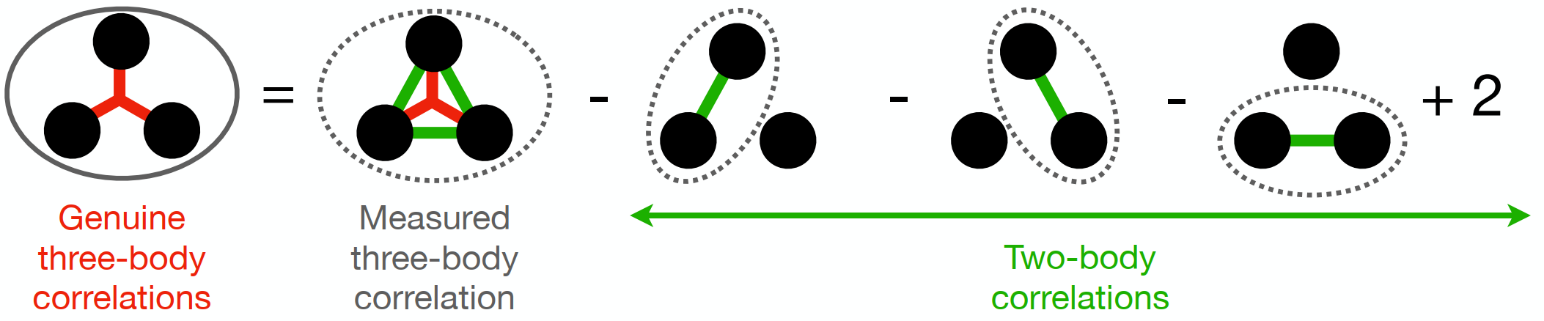 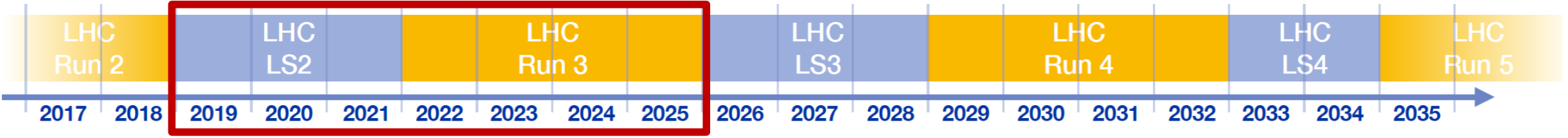 27
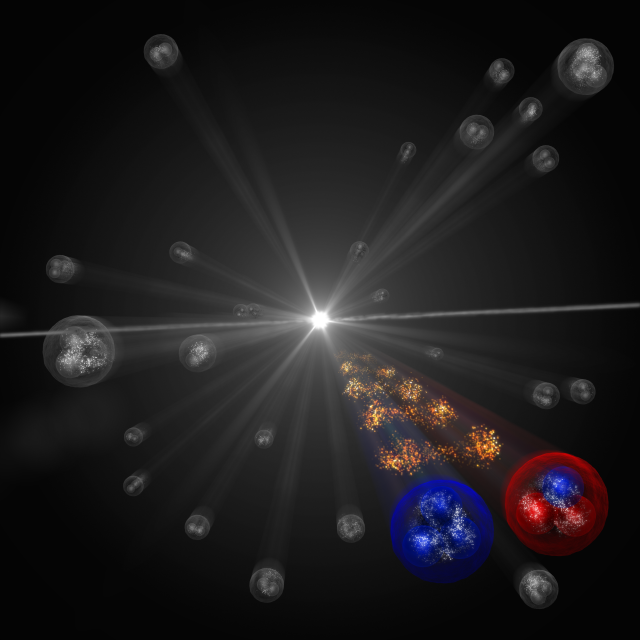 Thanks a lot for your attention!
(Image: CERN)
Classification of hadron-hadron interactions
attractive
nonexistent
repulsive
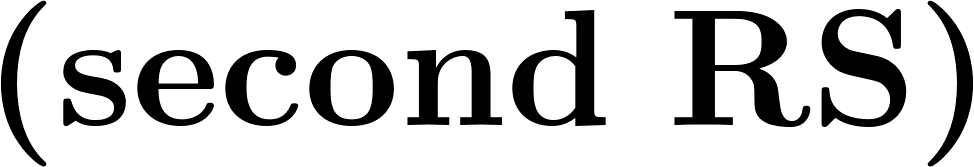 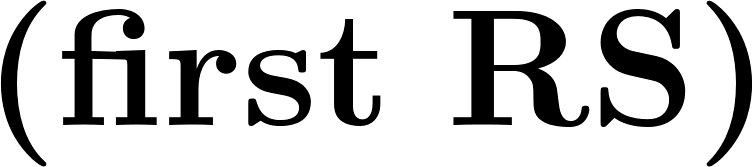 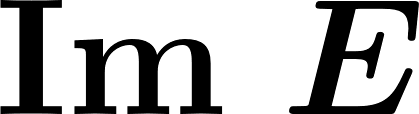 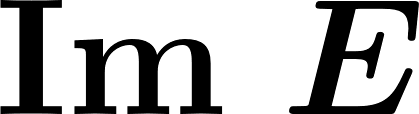 weaker attraction
resonant
state
stronger attraction
weak attraction
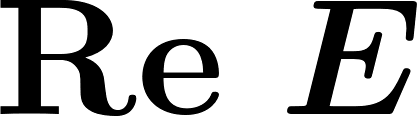 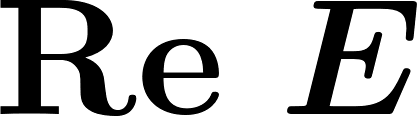 virtual
state
shallow bound state
deeply bound state
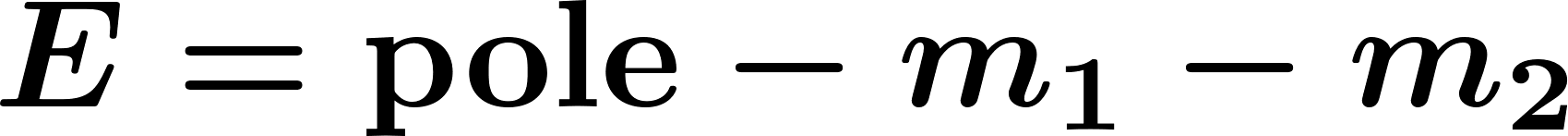 Better understanding of the nonperturbative strong interaction
Asymptotic Freedom
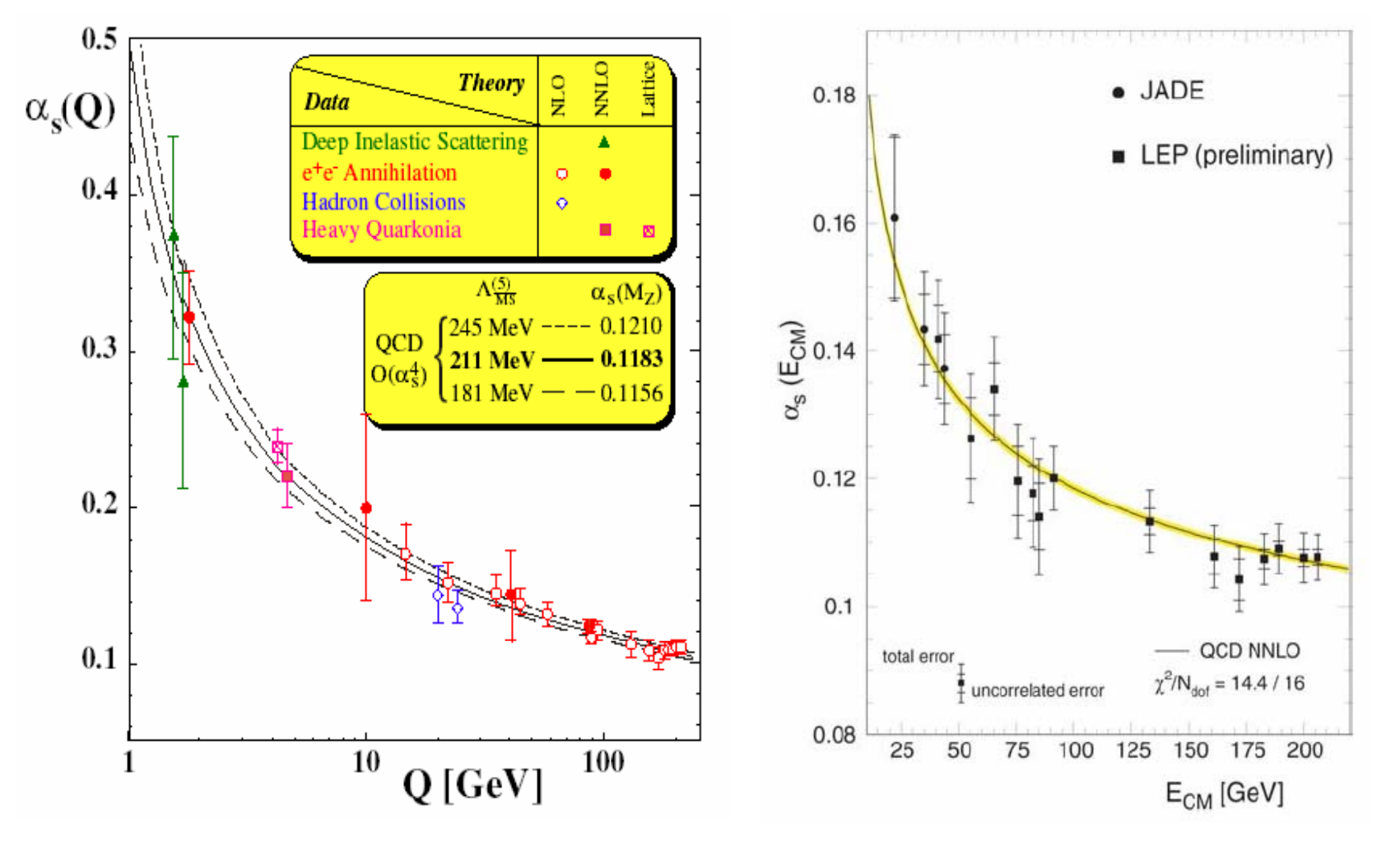 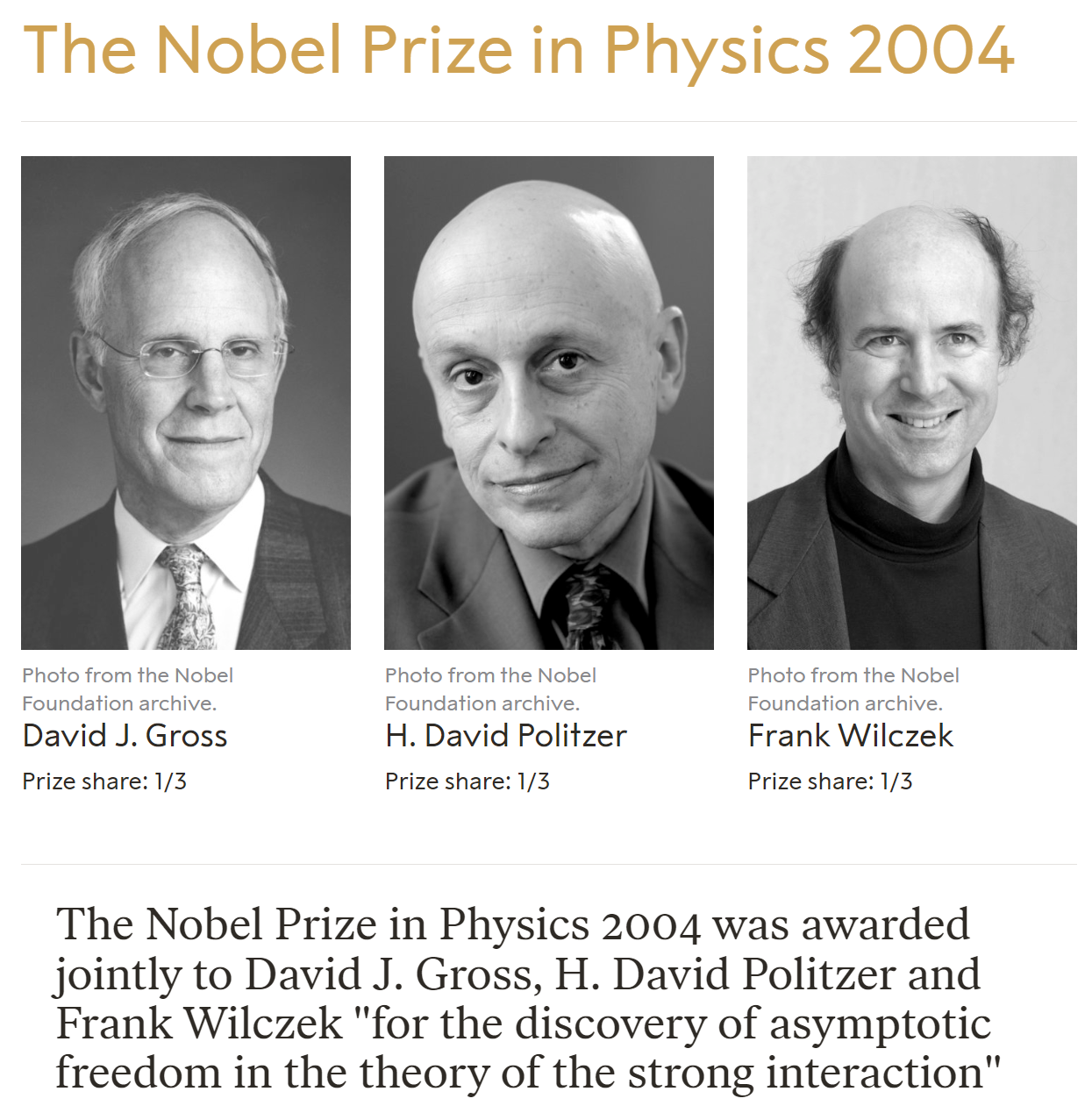 Color Confinement
Millennium Problems
Yang–Mills and Mass Gap
Experiment and computer simulations suggest the existence of a "mass gap" in the solution to the quantum versions of the Yang-Mills equations. But no proof of this property is known.
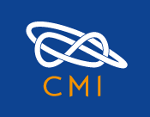 30
Summary and outlook
One can also perform inverse studies and extract hadron-hadron interaction from the exp. CF data
Inverse problem in femtoscopic correlation functions: The Tcc(3875)+ state,
Albaladejo , Feijoo , Vidaña , Nieves , and Oset, 2307.09873
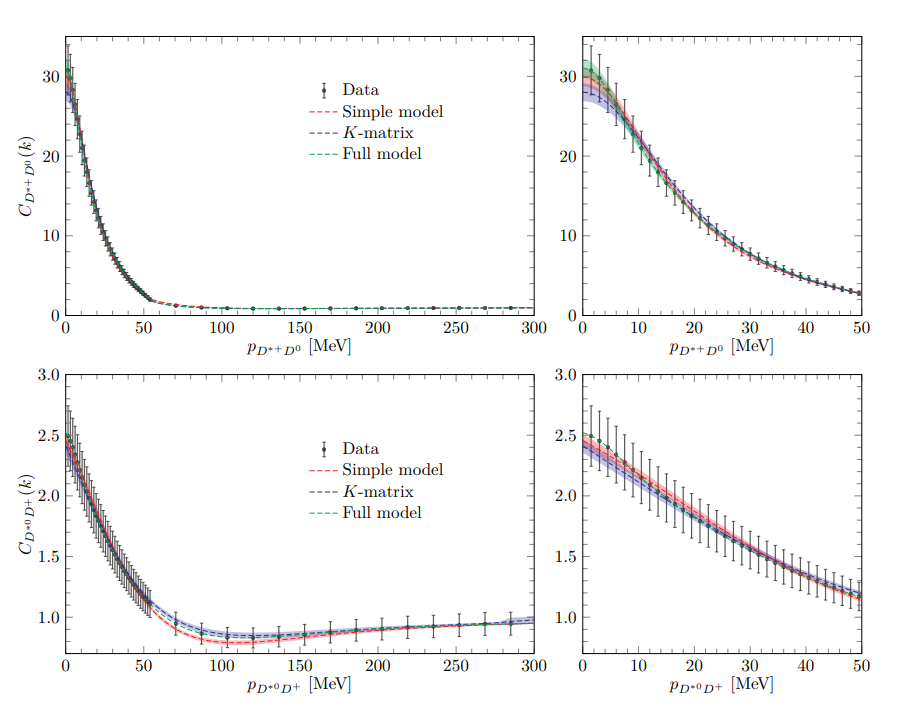 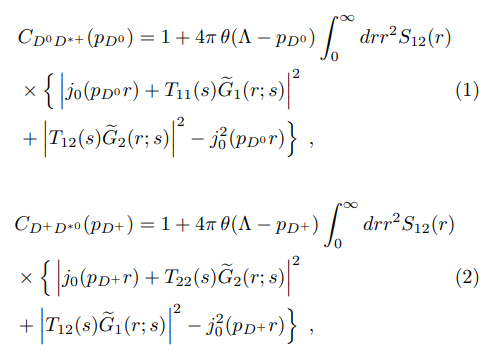 31
Femtoscopic correlation functions (CFs)
S. E. Koonin, Phys. Lett. B 70 (1) (1977) 43 
A. Ohnishi, Nucl. Phys. A 954 (2016) 294
Koonin–Pratt (KP) formula
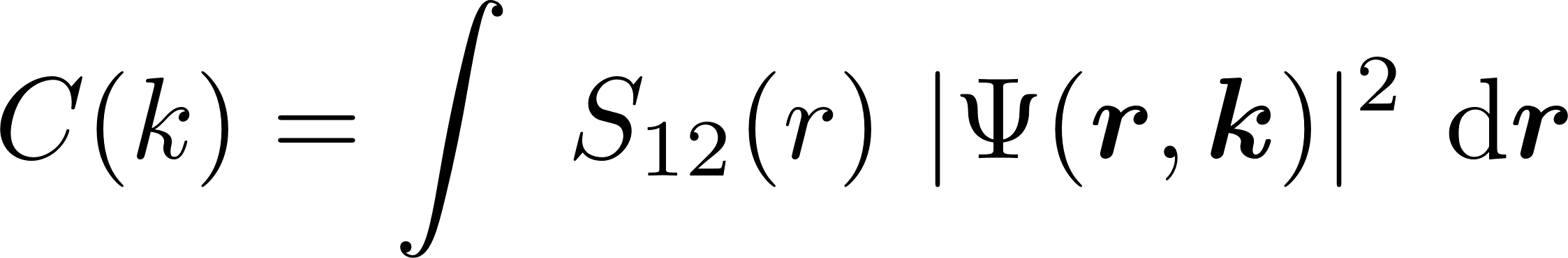 Only  S-waves
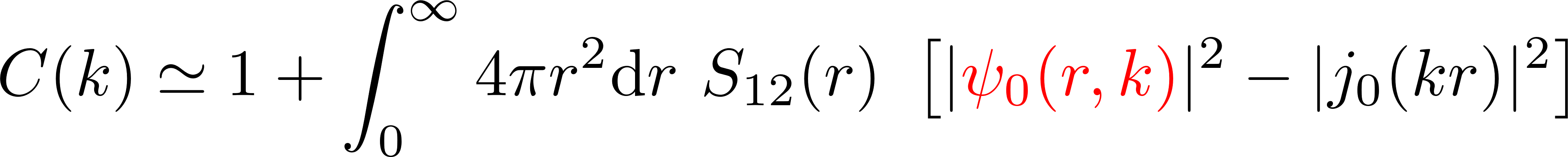 Common static and spherical Gaussian source
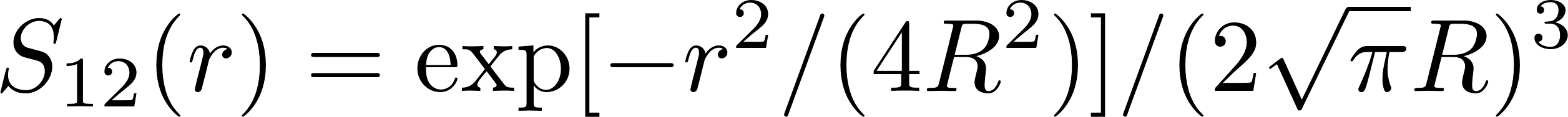 Scattering wave function
the Schrödinger equation
the Lippmann-Schwinger equation
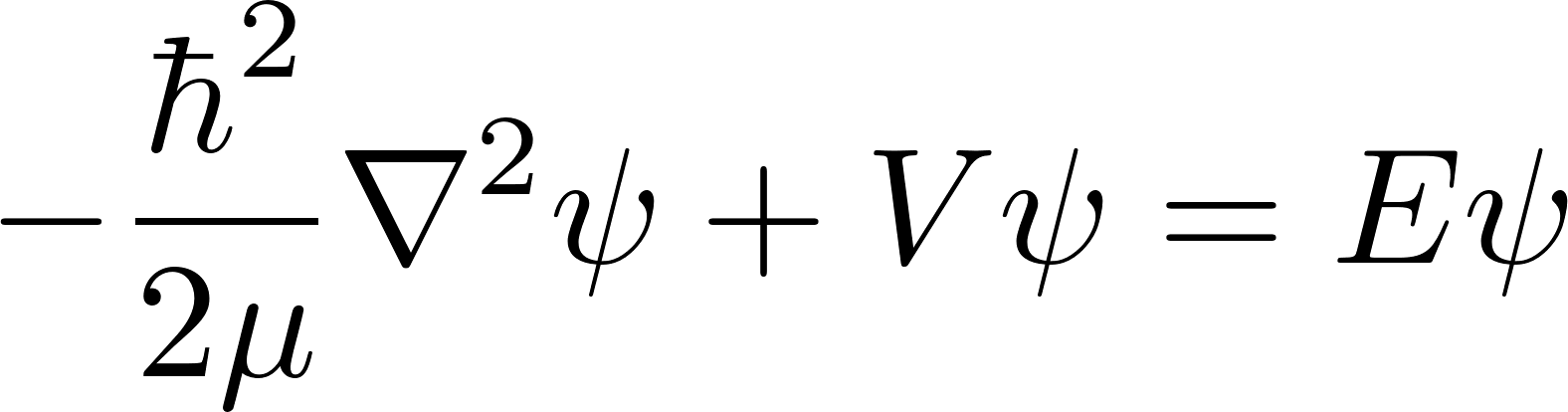 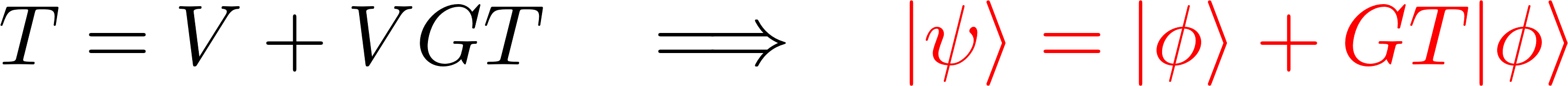 Constraining the source function
2311.14527v1.
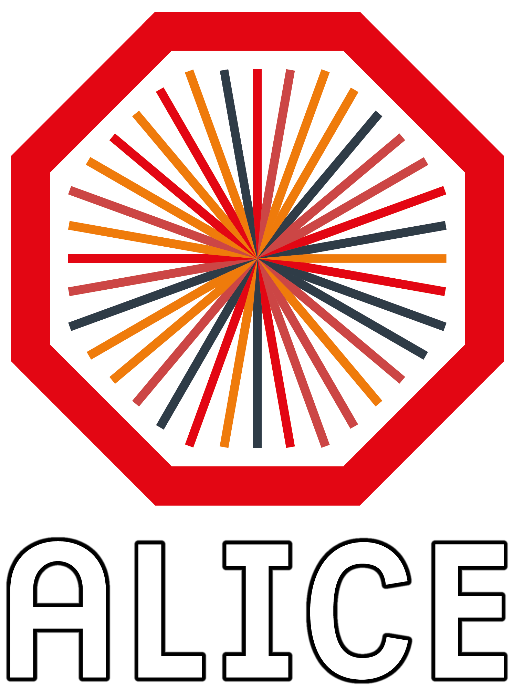 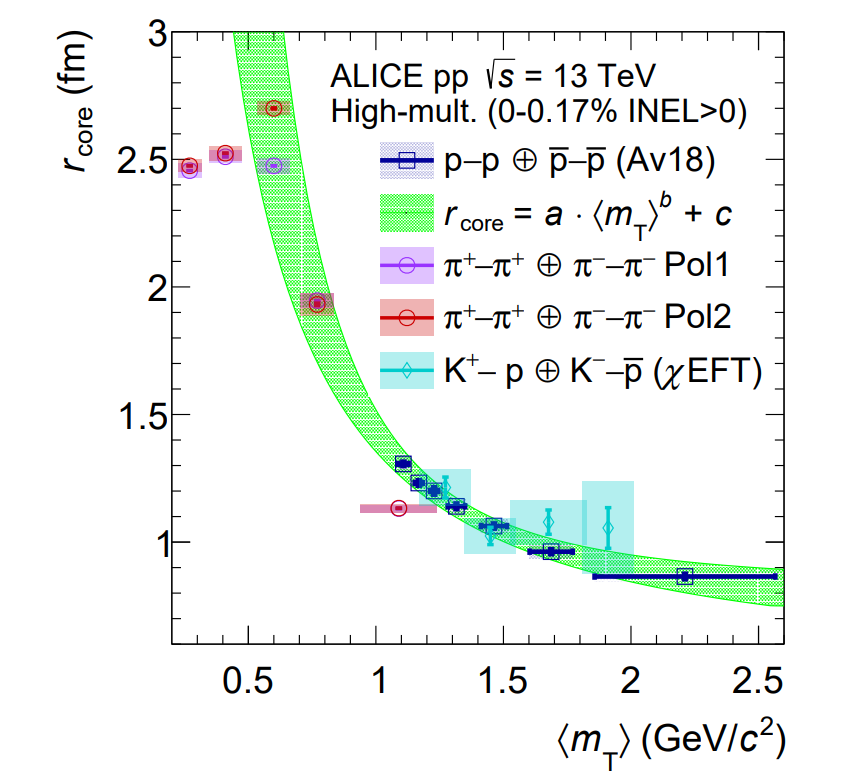 … “providing compelling evidence for the presence of a common emission source for all hadrons in small collision systems at the LHC …”
33
Convention dependent, see, Ref.[ 2504.08631 ]
CFs  in the presence of bound states
Zhi-Wei Liu, Jun-Xu Lu and LSG*, PRD 107, 074019 (2023)
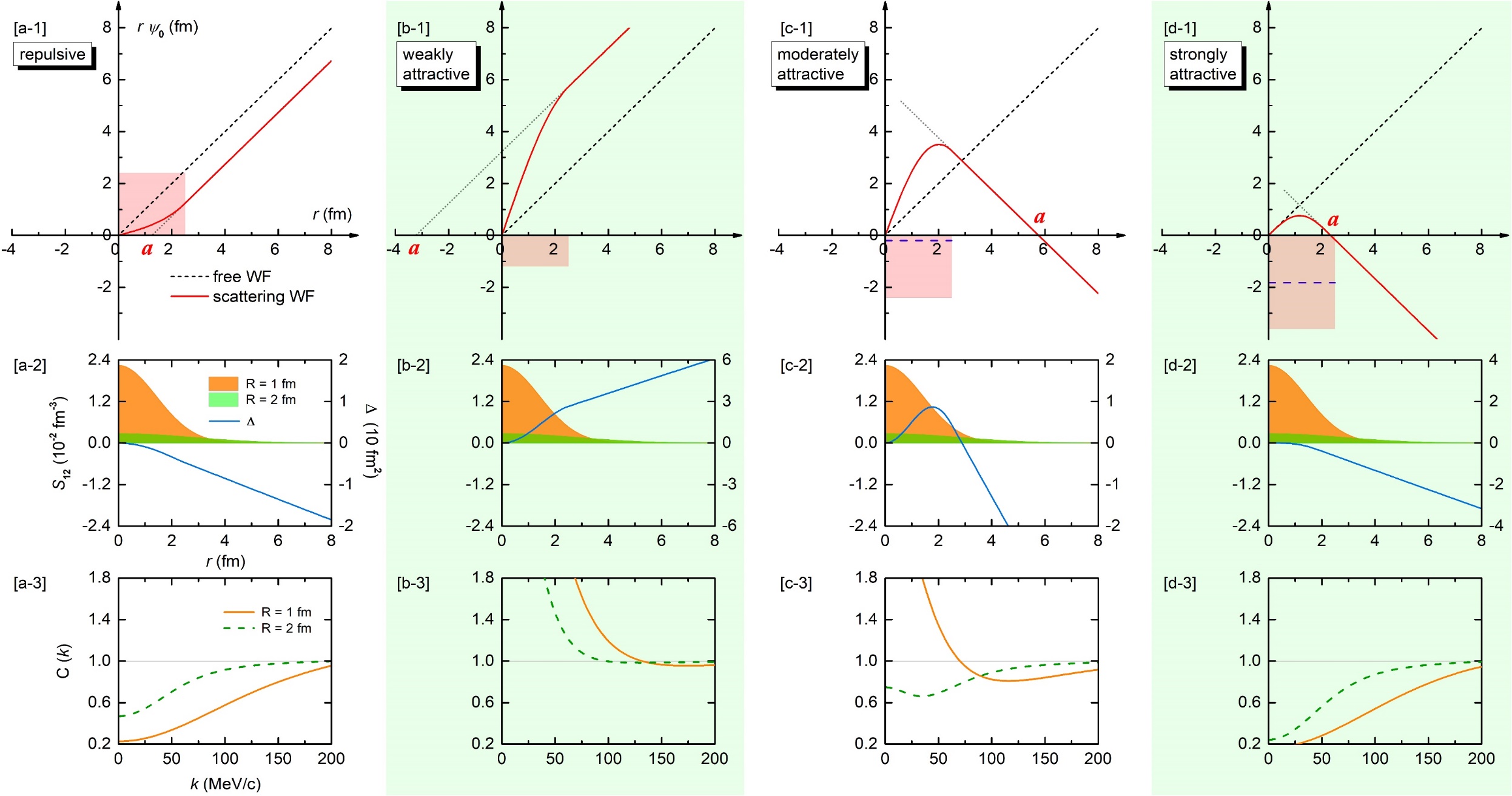 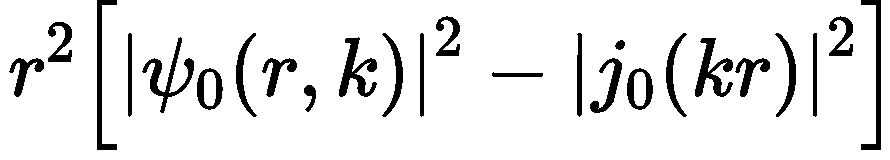 [Speaker Notes: In the same plot, the difference between the free and scattering wave functions squared ∆ ≡ r 2 (|ψl=0| 2 − |jl=0| 2 ) in Eq. (7) is also shown as the blue solid line. Panels (a3–d3): Correlation function as a function of the relative momentum k.]
CFs in the presence of resonant and virtual states
Zhi-Wei Liu, Ming-Zhu Liu, Jun-Xu Lu and LSG*,  2404.18607
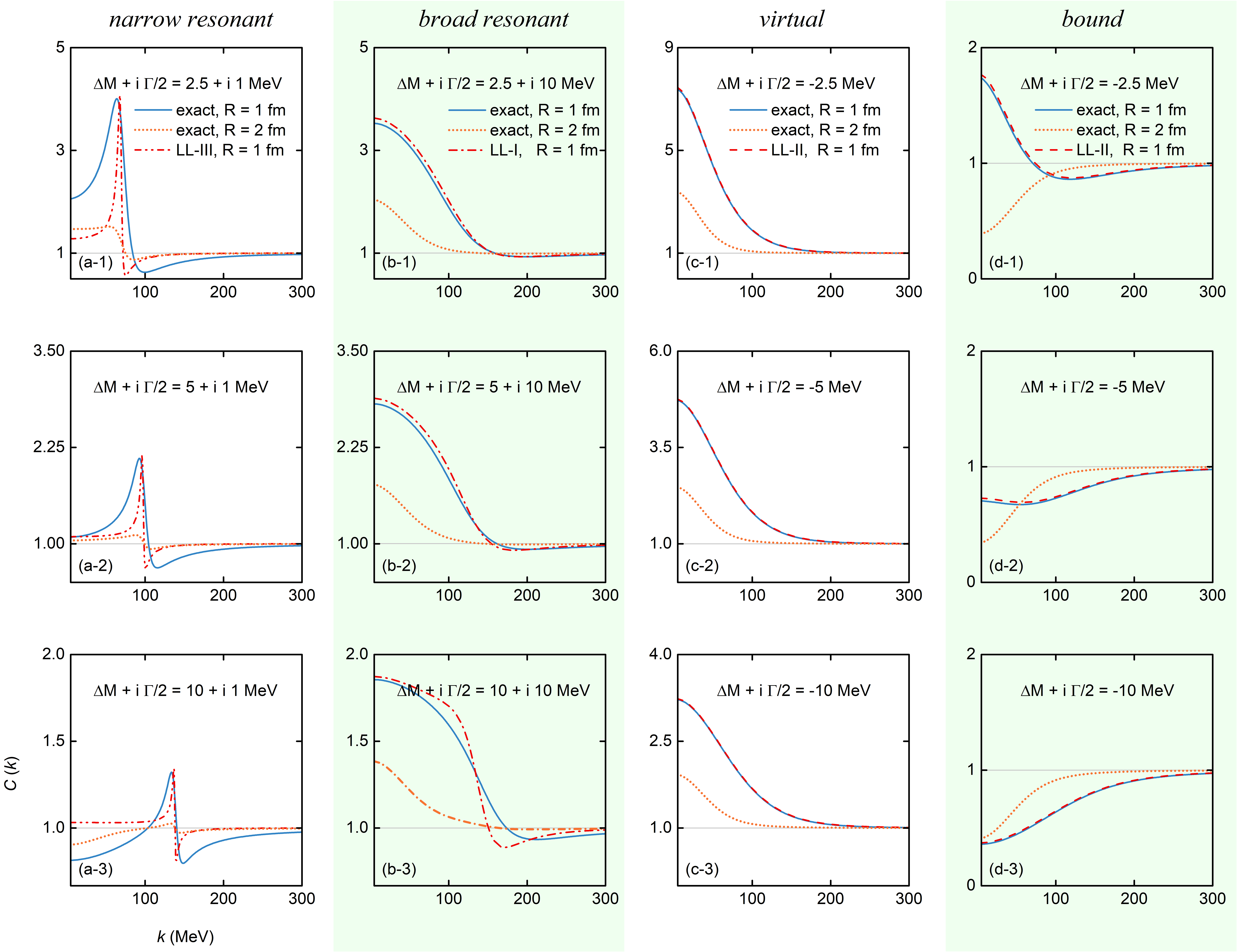 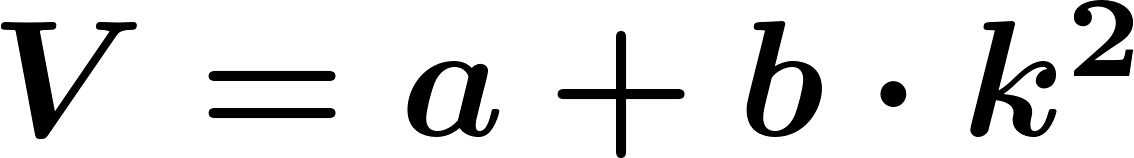 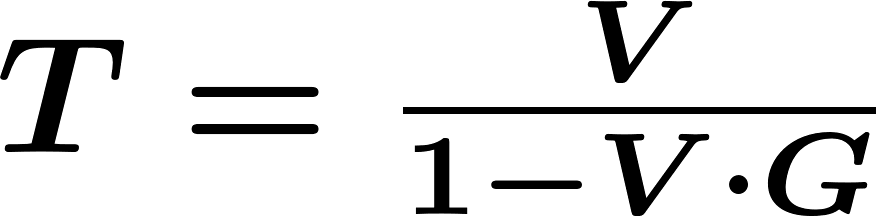 vs
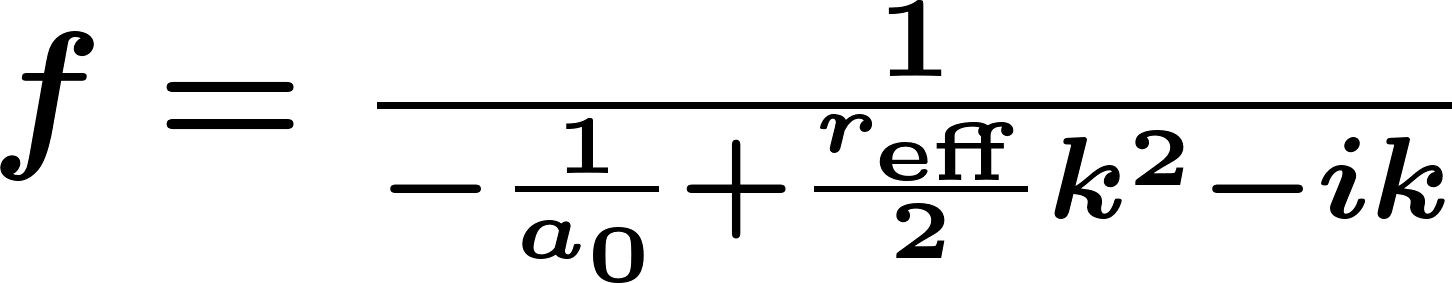